MAGIC
Matter,  Astrophysics, Gravitationalwaves & Ion Collisions
A. Motornenko***, Pia Jakobus**, St. Schramm†,  J. Steinheimer****, H. Stoecker*, FIAS
E. Most, M.O. Kuttan, L. Weih, M. Hanauske, L. Rezzolla, ITP, V. Vovchenko, LBL
FIAS & Institut f.Theoretische Physik, Goethe Universitaet Frankfurt    *GSI Darmstadt, **now at Monash University, with B. Müller, Alex Heger 
Supported by *** Stiftung PolyTechnische Gesellschaft, ****SAMSON AG and
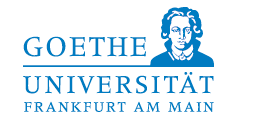 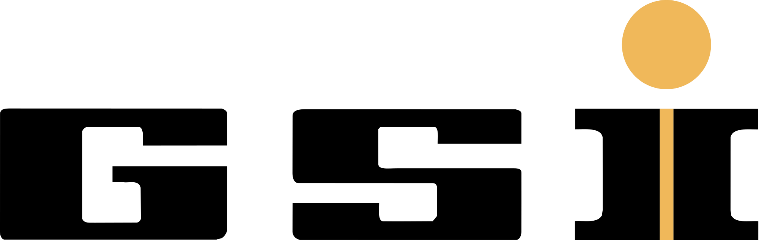 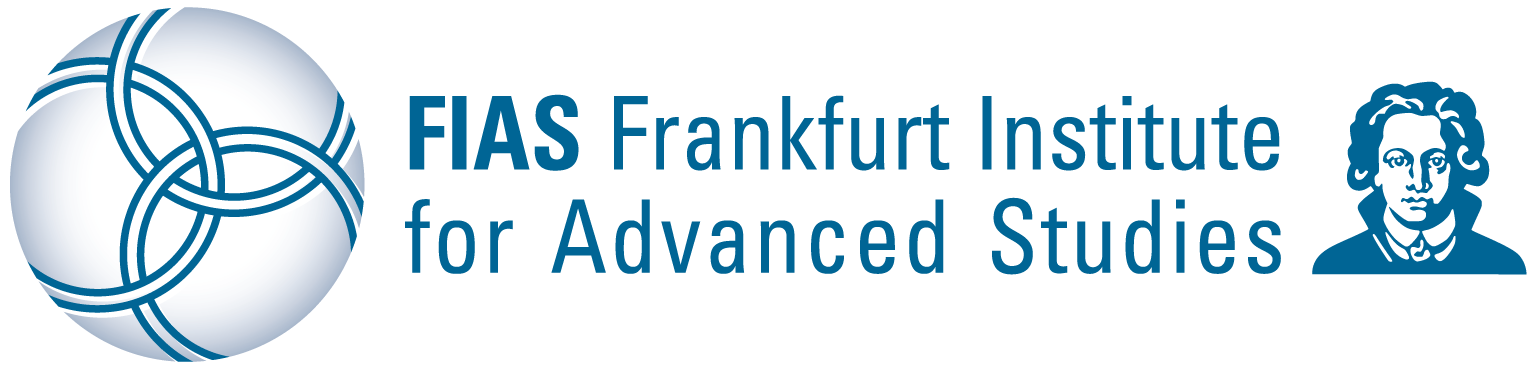 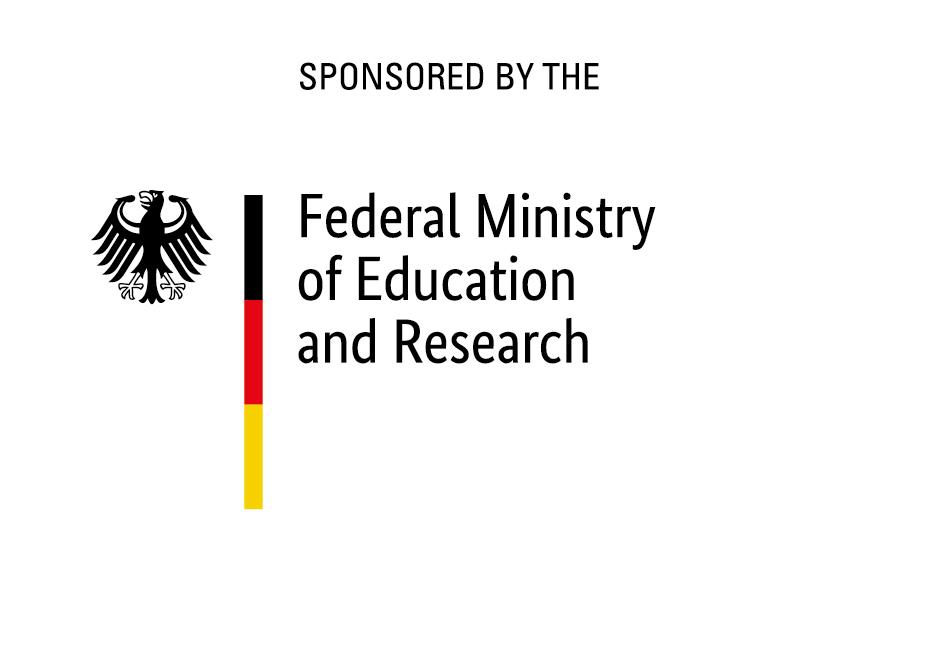 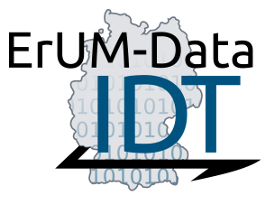 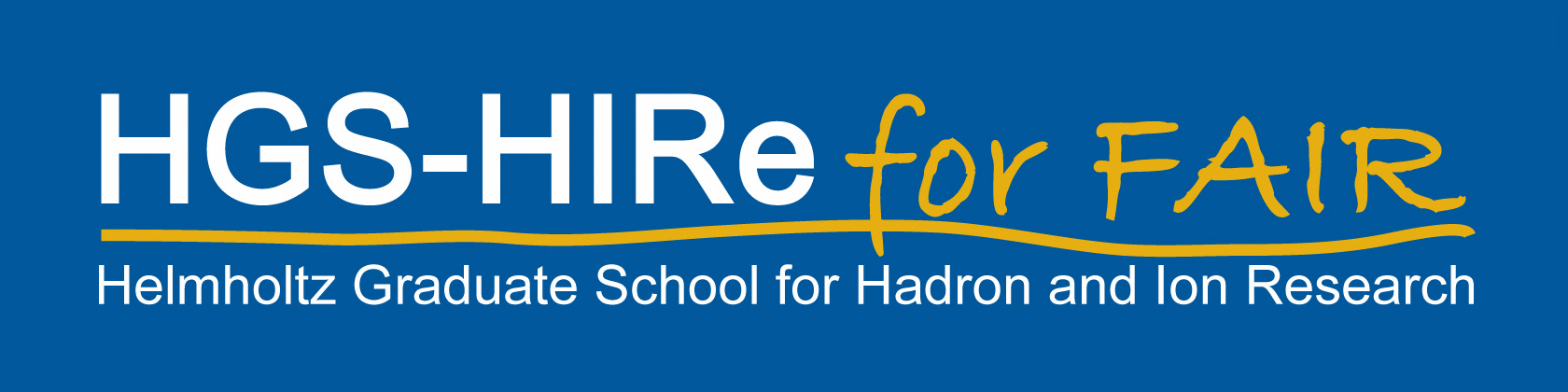 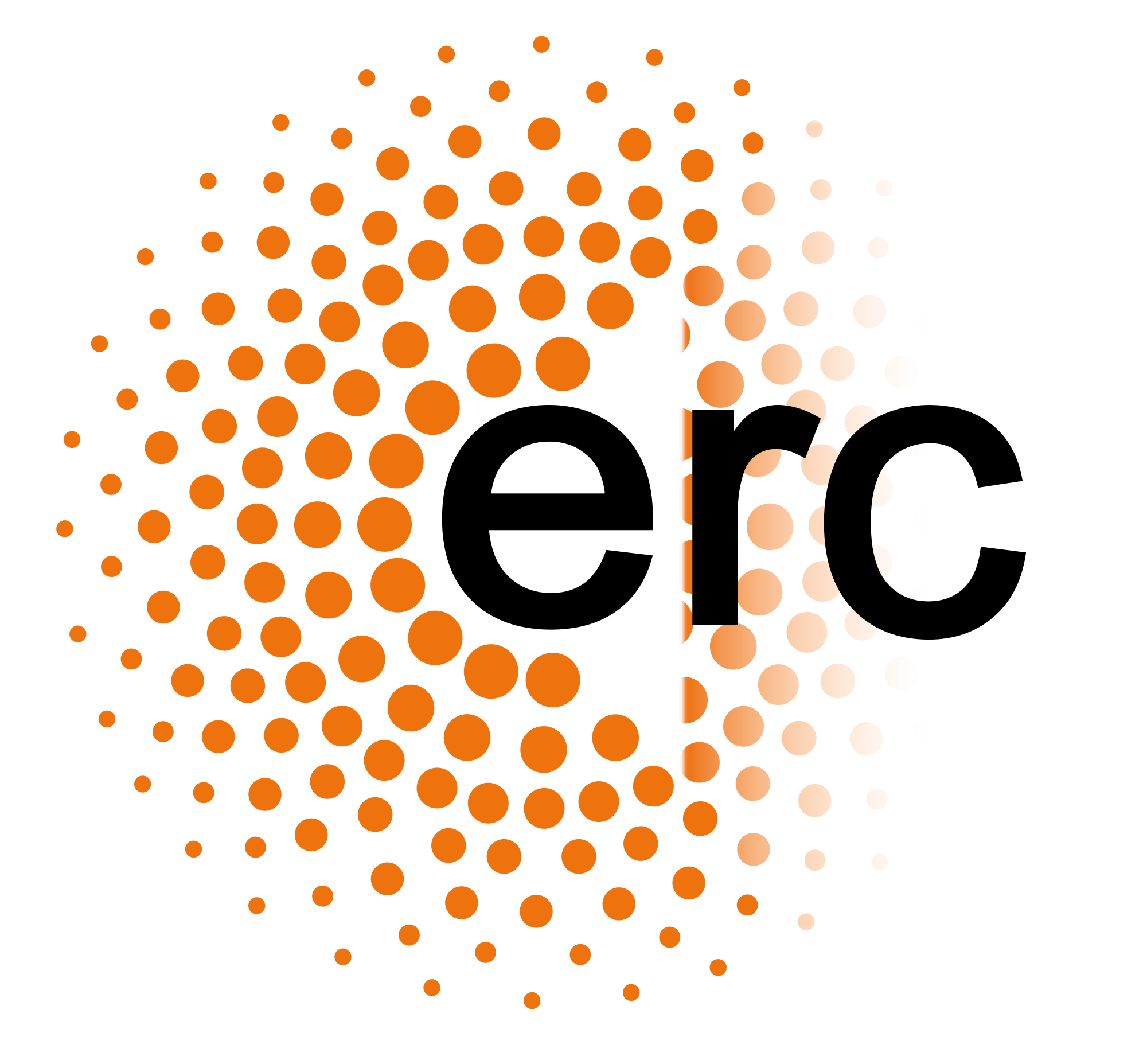 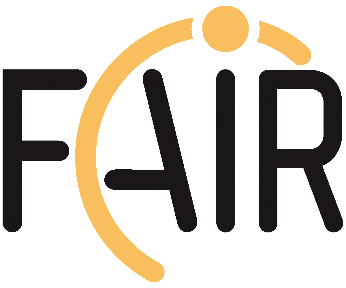 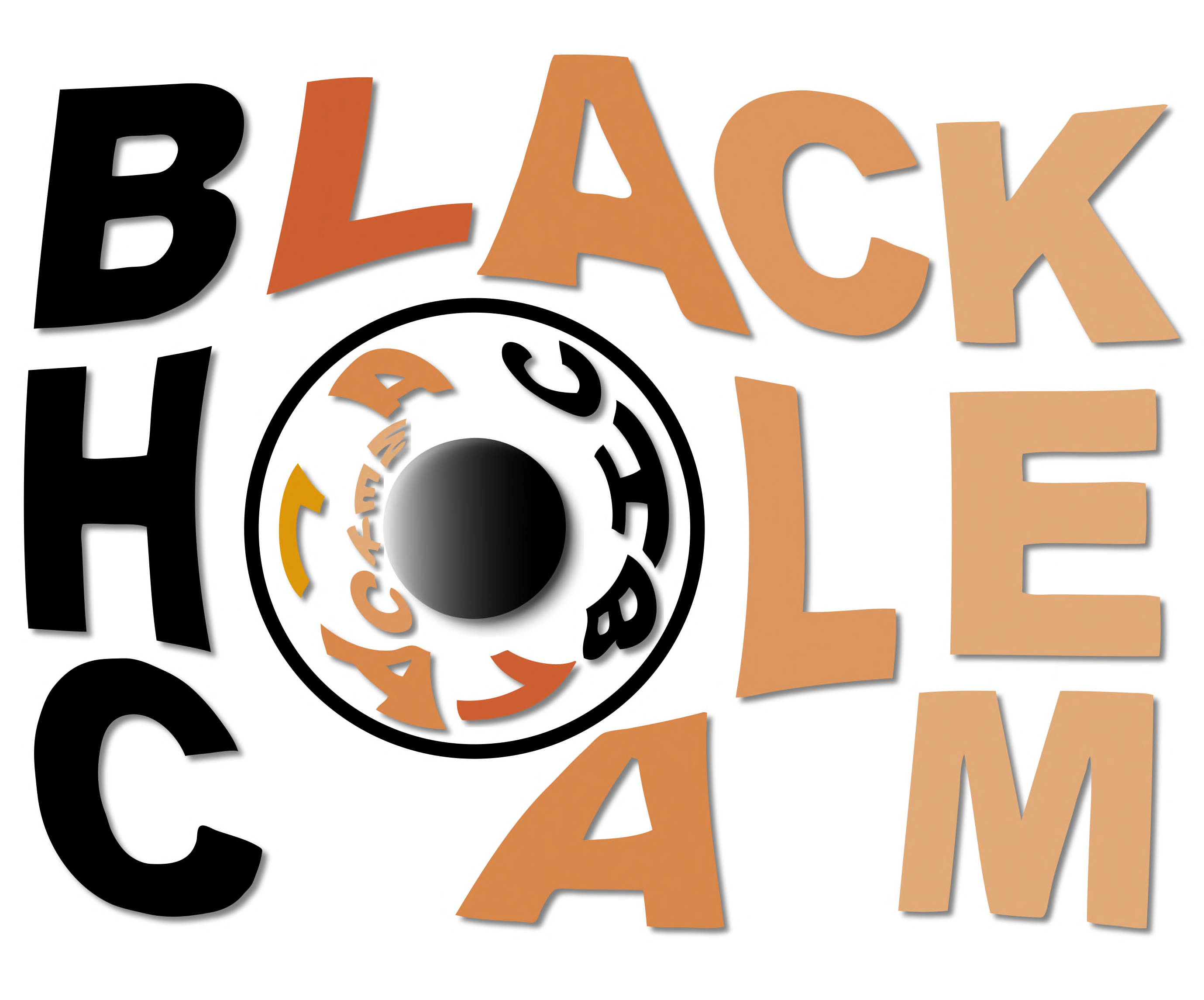 1
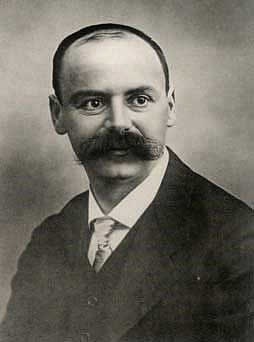 Matter, Gravity and Neutron Stars
1915 A. Einstein, born in Ulm, published GR: 
Gravity governs the motion of masses 
and light by curving spacetime. 

1915 Karl SchwarzSchild, born1873 in Frankfurt, 
found the static, point source solution of General Relativity: Black Holes!!
1916 K.S.’ last article: a “Neutron Star” type solution of GR:   NS !!
SchwarzSchild died in WW I just after publishing these articles… 
SchwarzSchild’s solutions of GR: black holes & neutron stars

Add Einstein‘s Gravitational Waves  - we see a whole new Universe!
2
Neutron Star, Quark Star, Black hole ?
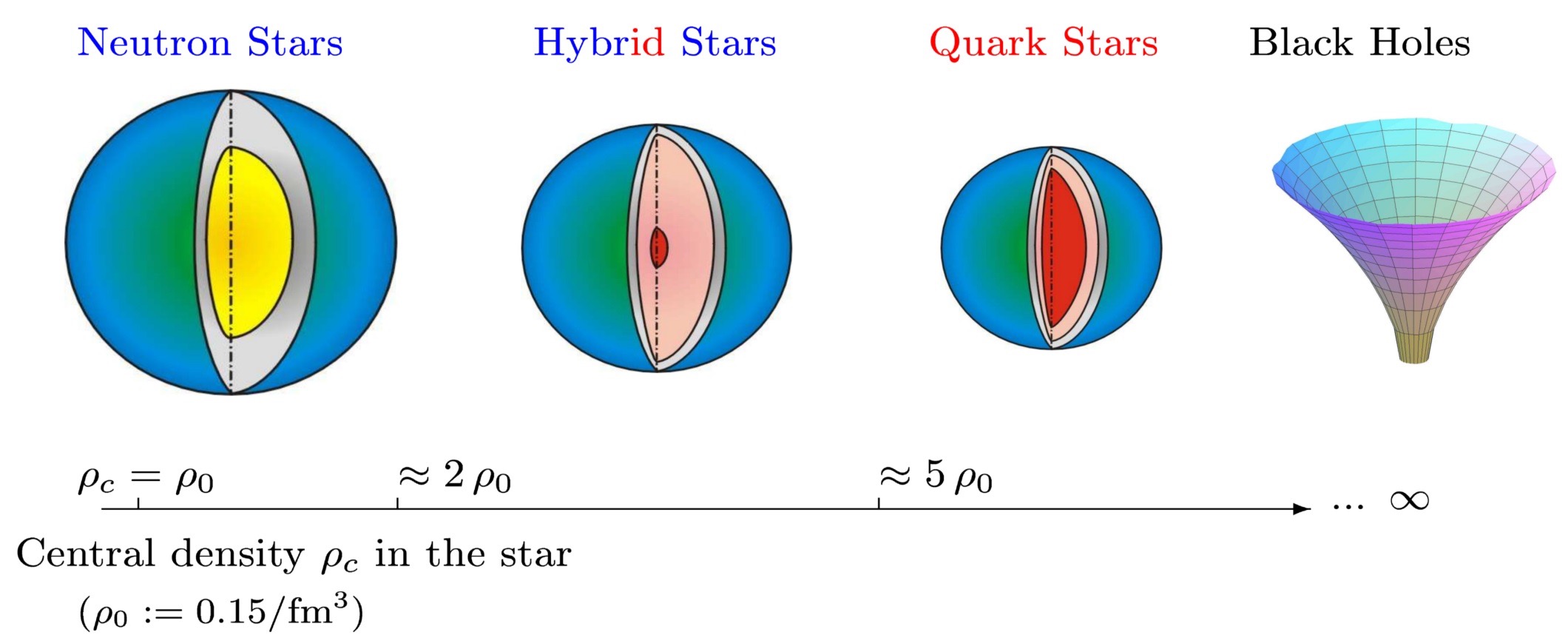 3
Stefan-Boltzmann limit μB=0  HotQCD, 1407.6387
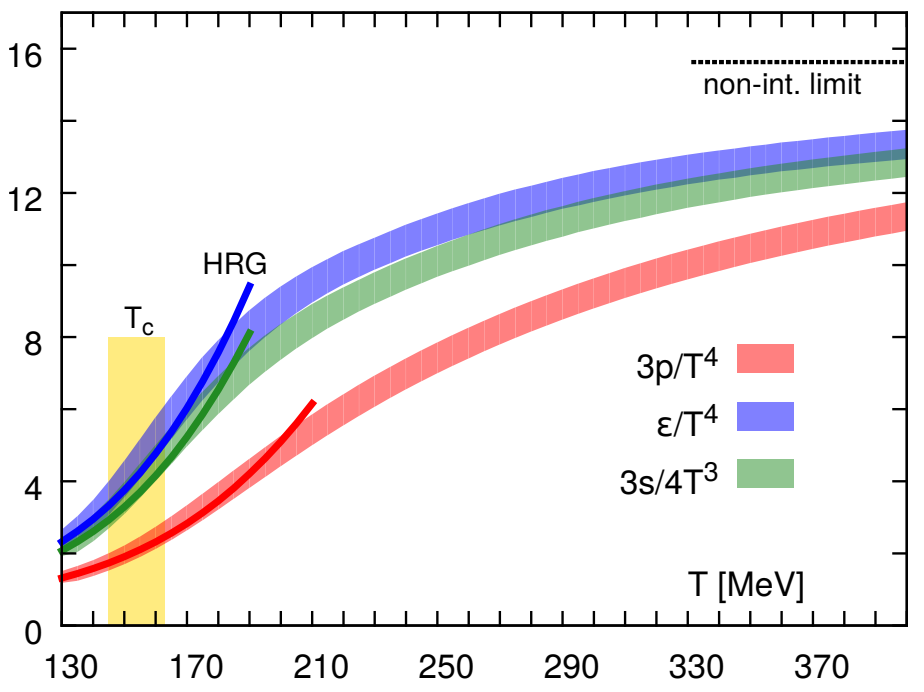 QCD phenomenology for the EoS: CMF
Stefan-Boltzmann limit T=0
A. Kurkela, P. Romatschke,
 A. Vuorinen,  0912.1856
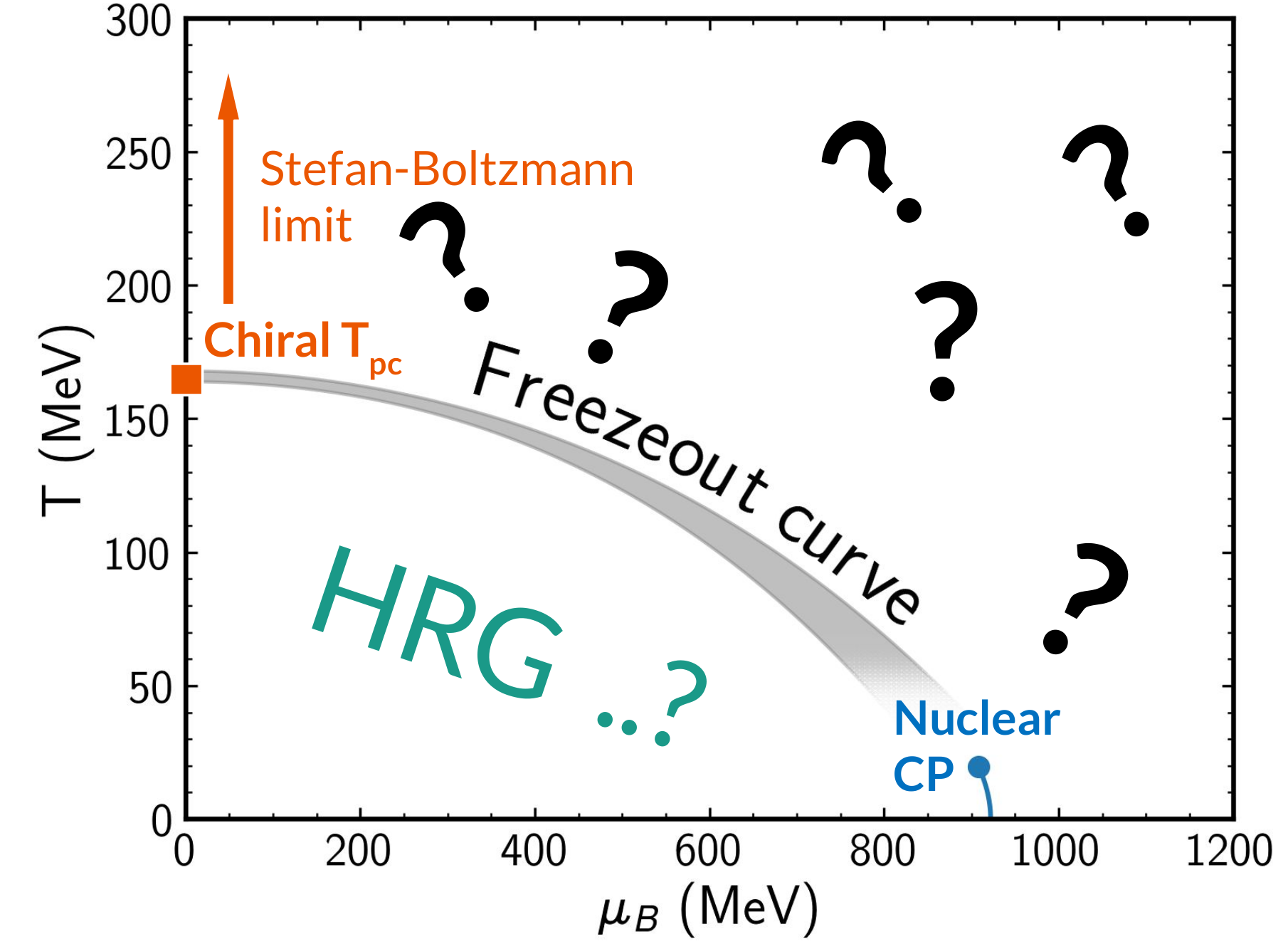 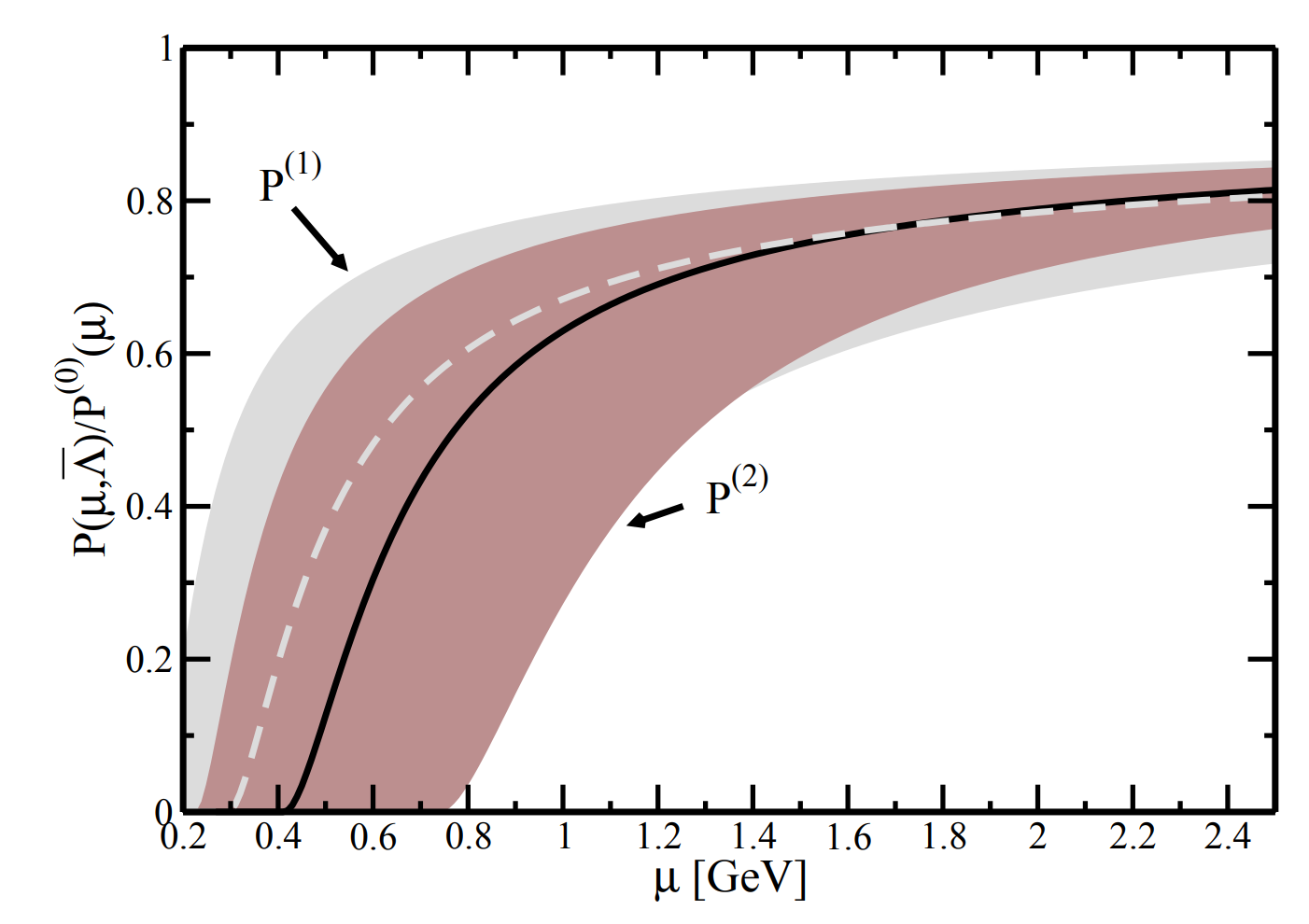 Parity doubling G. Aarts et al., 1710.08294
Nuclear matter properties
 J. Pochodzalla et al., Phys.Rev.Lett. 75 (1995) 
 V. Vovchenko et al., 1506.05763
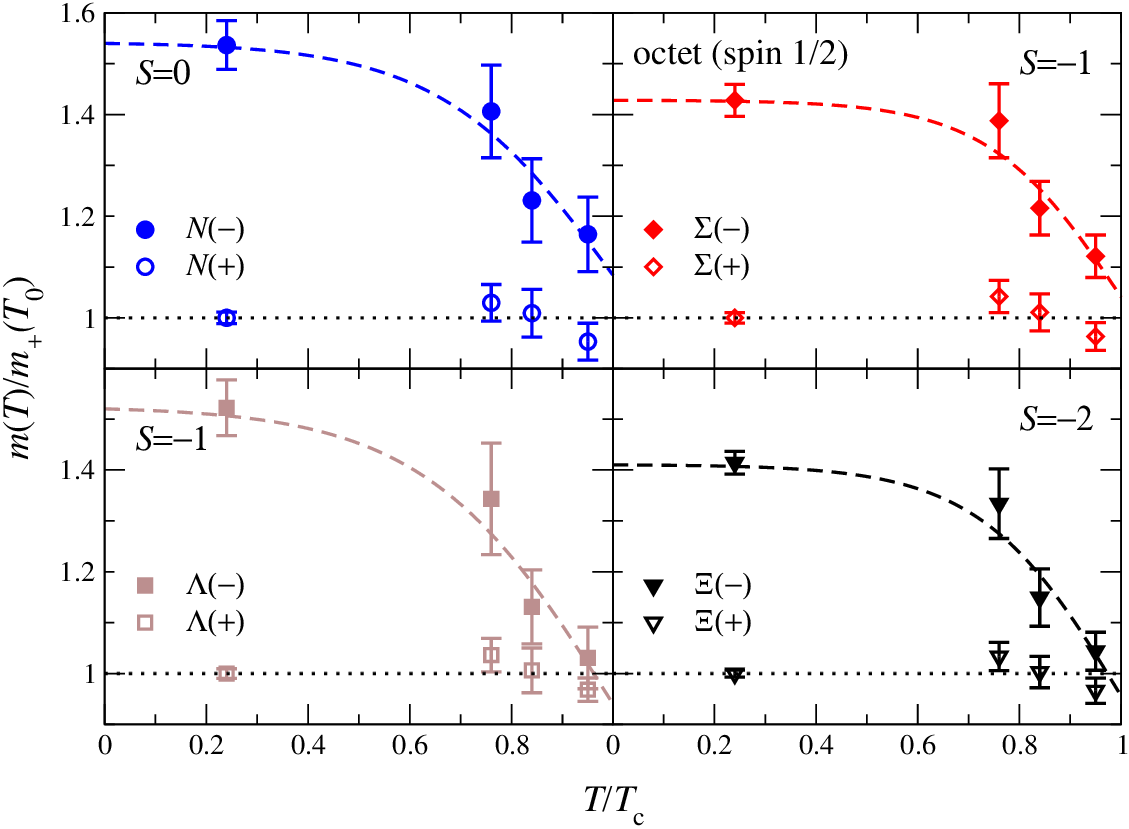 Hadron Resonance Gas
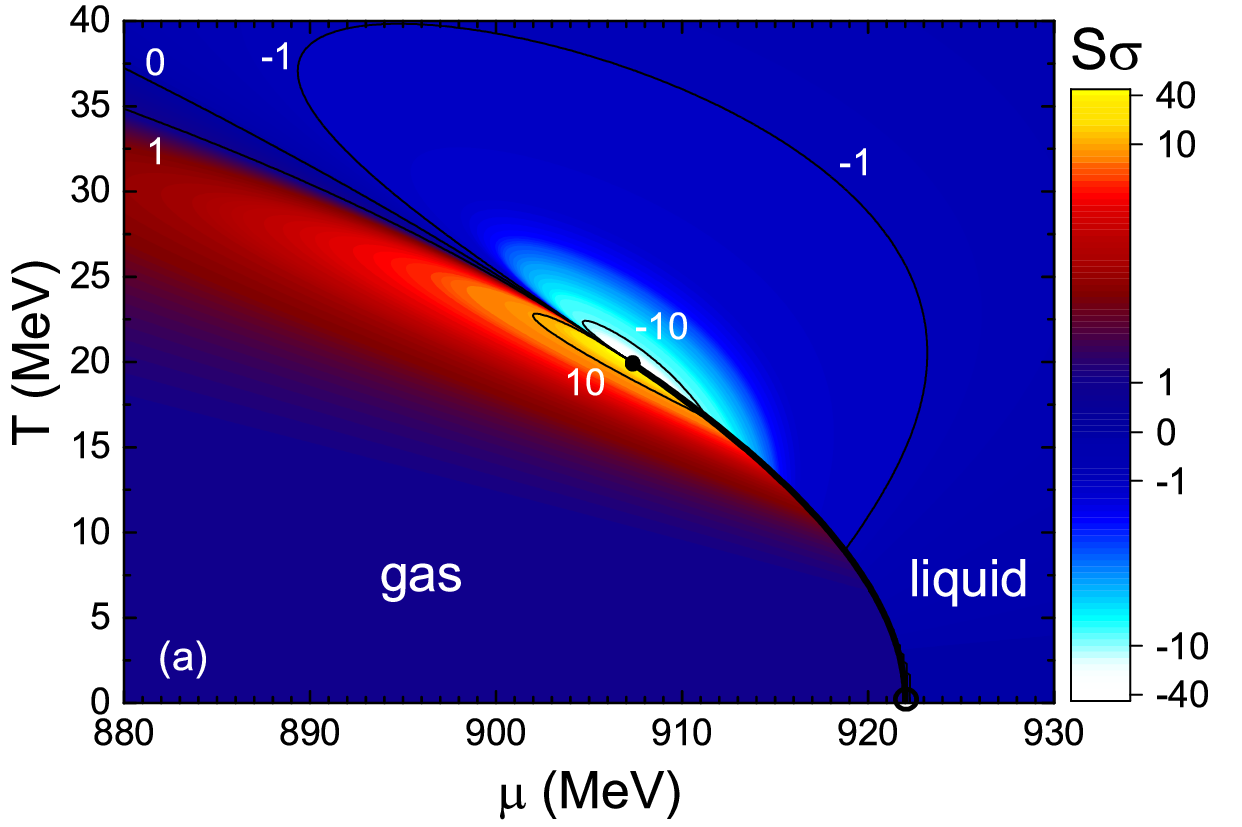 Vovchenko,
Gorenstein,
Stoecker, 
1609.03975
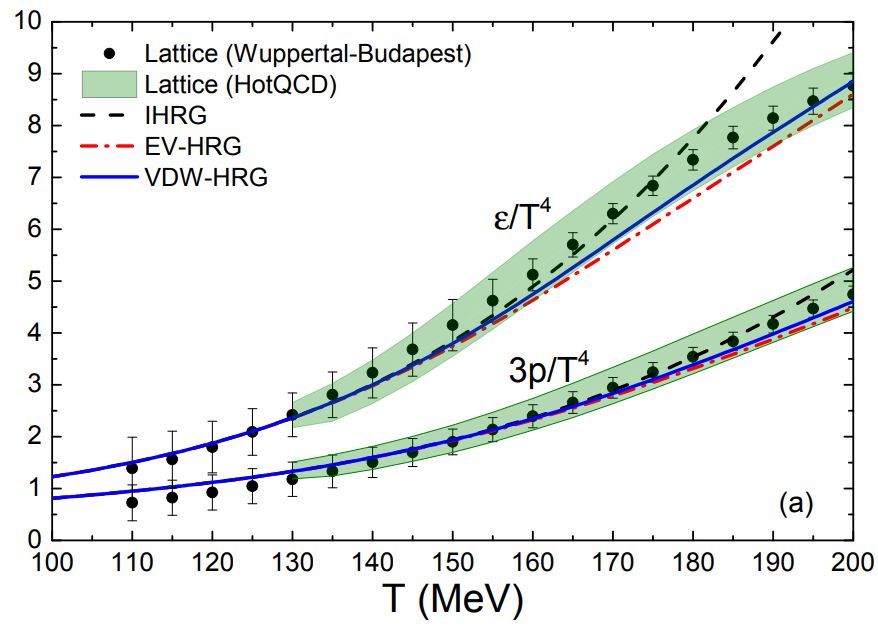 4
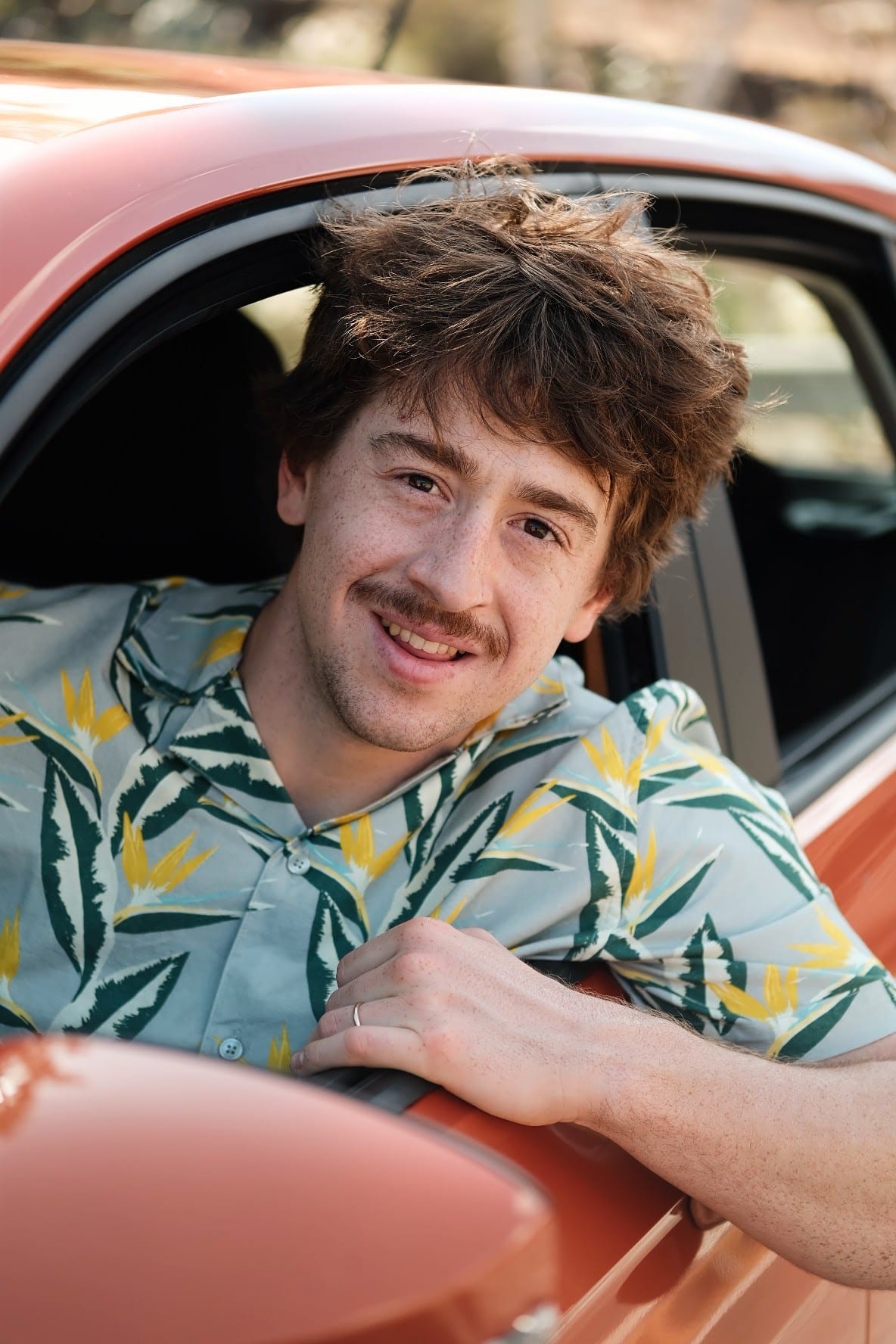 Neutron Stars Mass vs. Radius in CMFAnton Motornenko
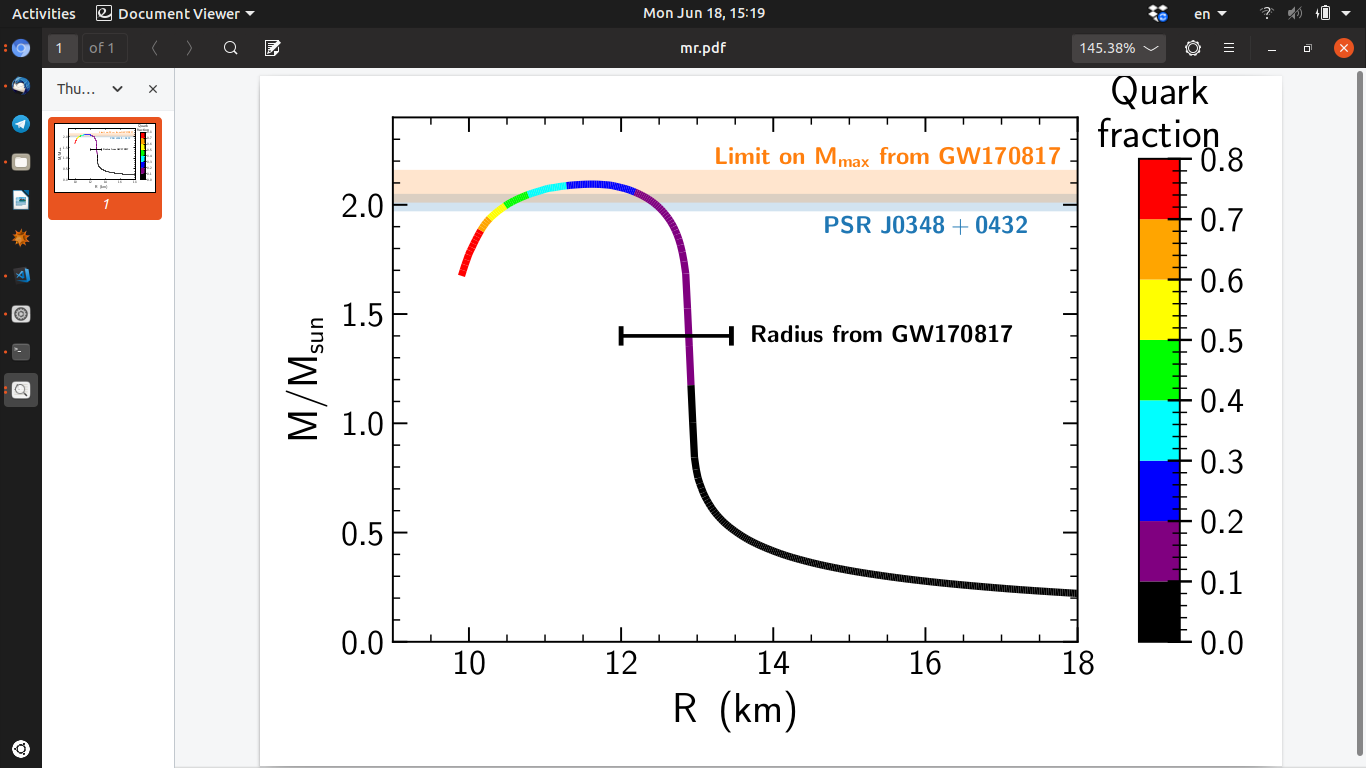 Features: 
Maximum NS-
mass  observed
=2.0xMsolar & <2.1xMsolar- limit of GW170817
Radii ~ 12-13km observed 

hybrid star’s rel.EoS at high 𝝁B must agree with lattice QCD data at low 𝝁B
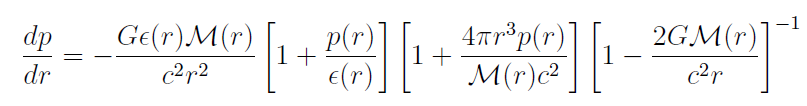 Anton Motornenko, Vovchenko, Steinheimer, Stefan Schramm, Stoecker 1809.02000, NPA (2019), QM’19 Wuhan
5
CMF - Equation of state at T=0: Neutron Stars
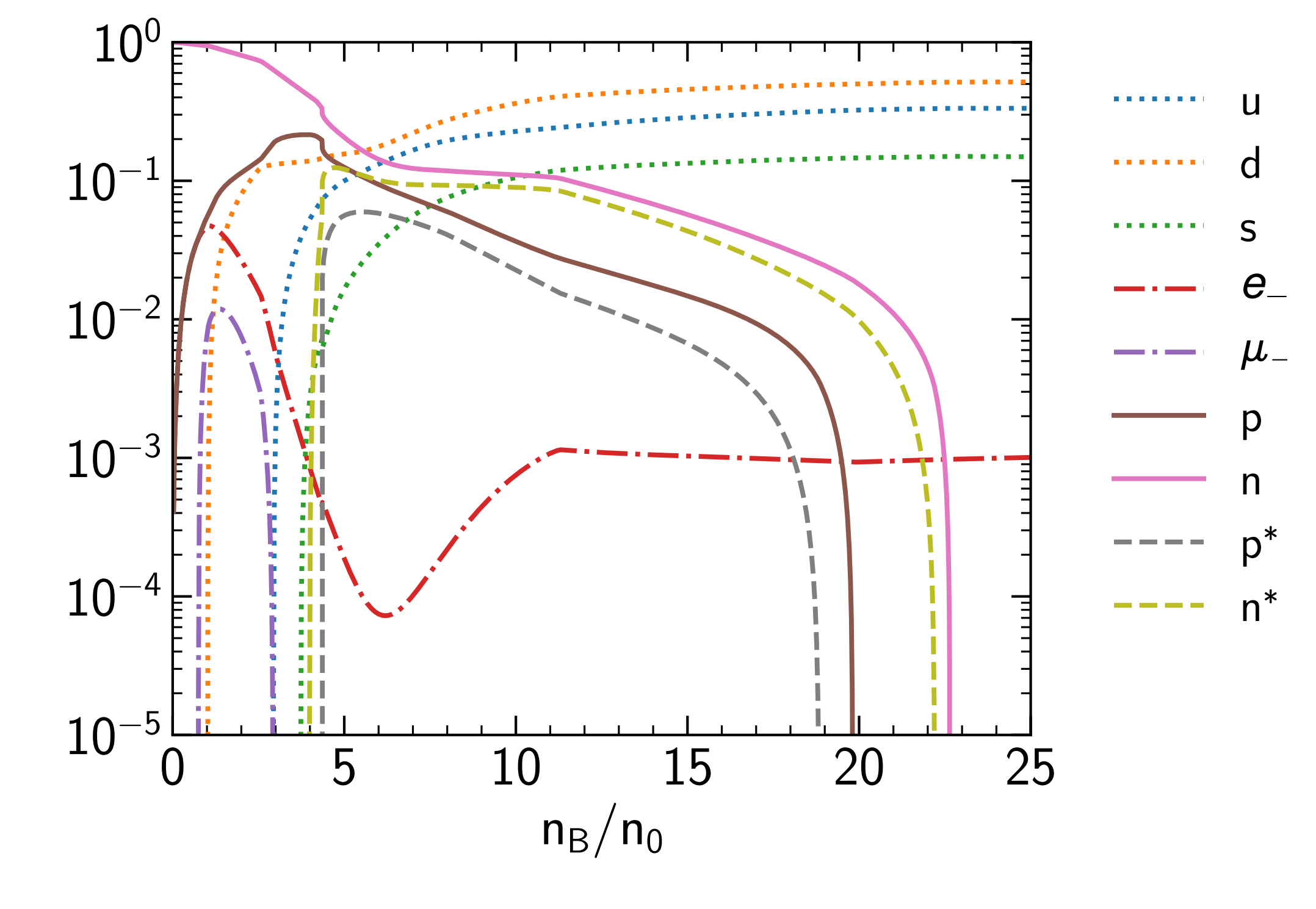 Equation of state for neutron stars:
T=0
Electric charge is zero
Leptons are included
No nuclear ground state
Chiral transition is at n≈4n0
Quark matter is at n≈23n0
Hyperons at T=0 are suppressed by hard-core repulsion (nevertheless are present at T ≠ 0)
Strange quarks are included

A. Motornenko, Jan Steinheimer
Quarks
Particle yields normalized to baryon density:
6
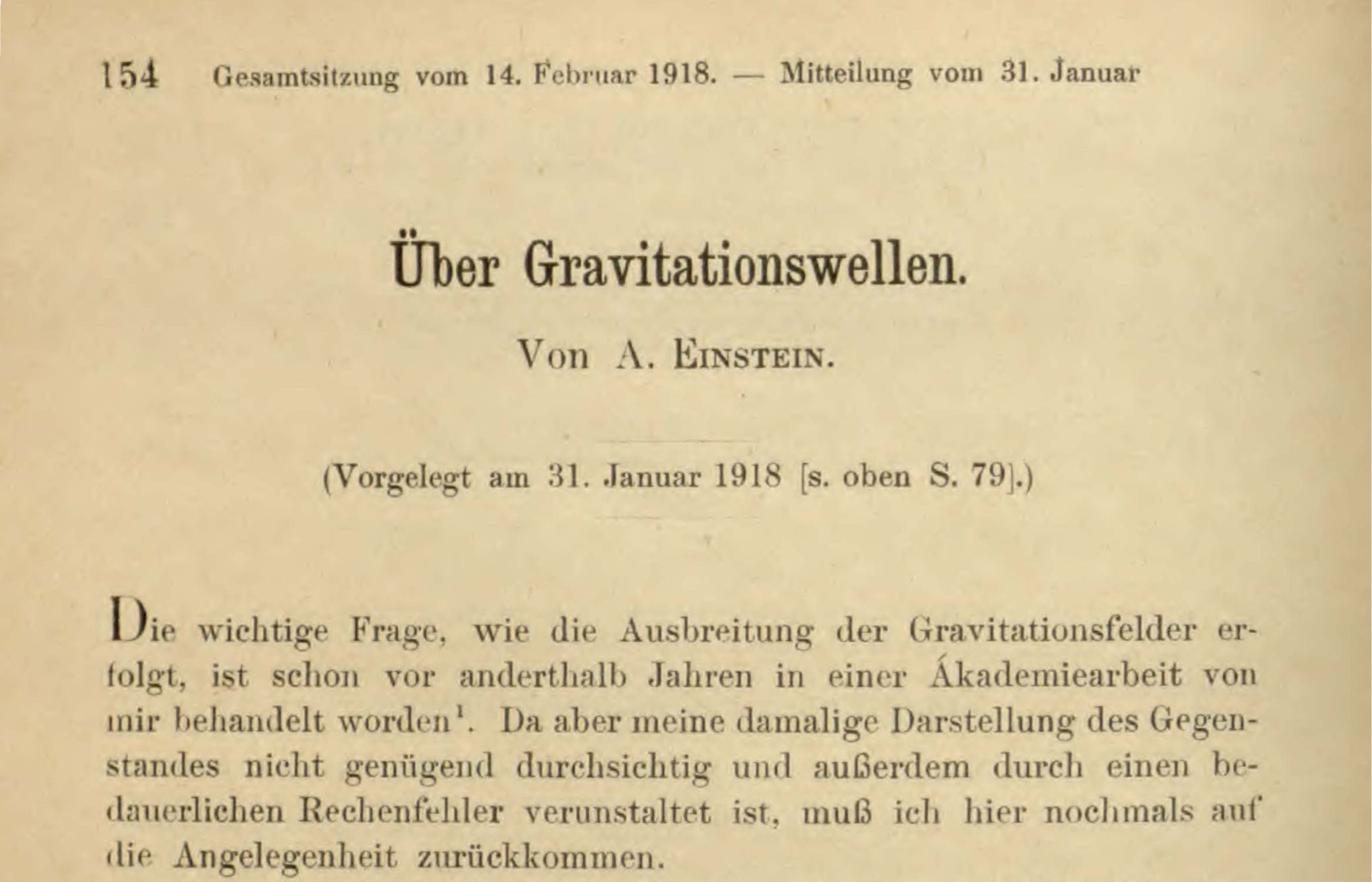 Sitzungsberichte der Königlich-Preußischen Akademie der Wissenschaften
Einstein‘s First work on Gravitational Waves, Juni 1916, was …wrong…
7
8
Disco-Fox, Merengue and Tango- Phase
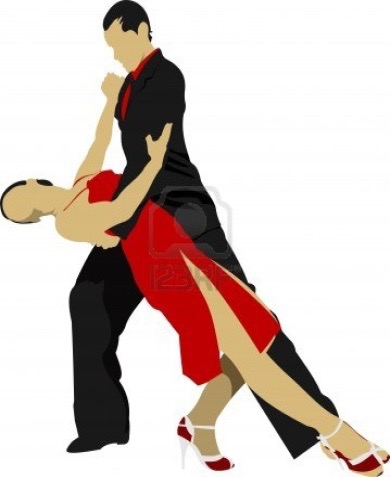 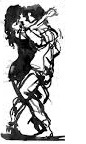 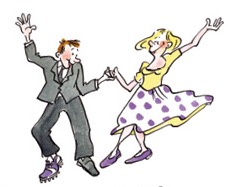 9
Where it’s hot and dense in neutron star mergers and HIC
Separation of hot hadronic corona and dense, cold quark matter core
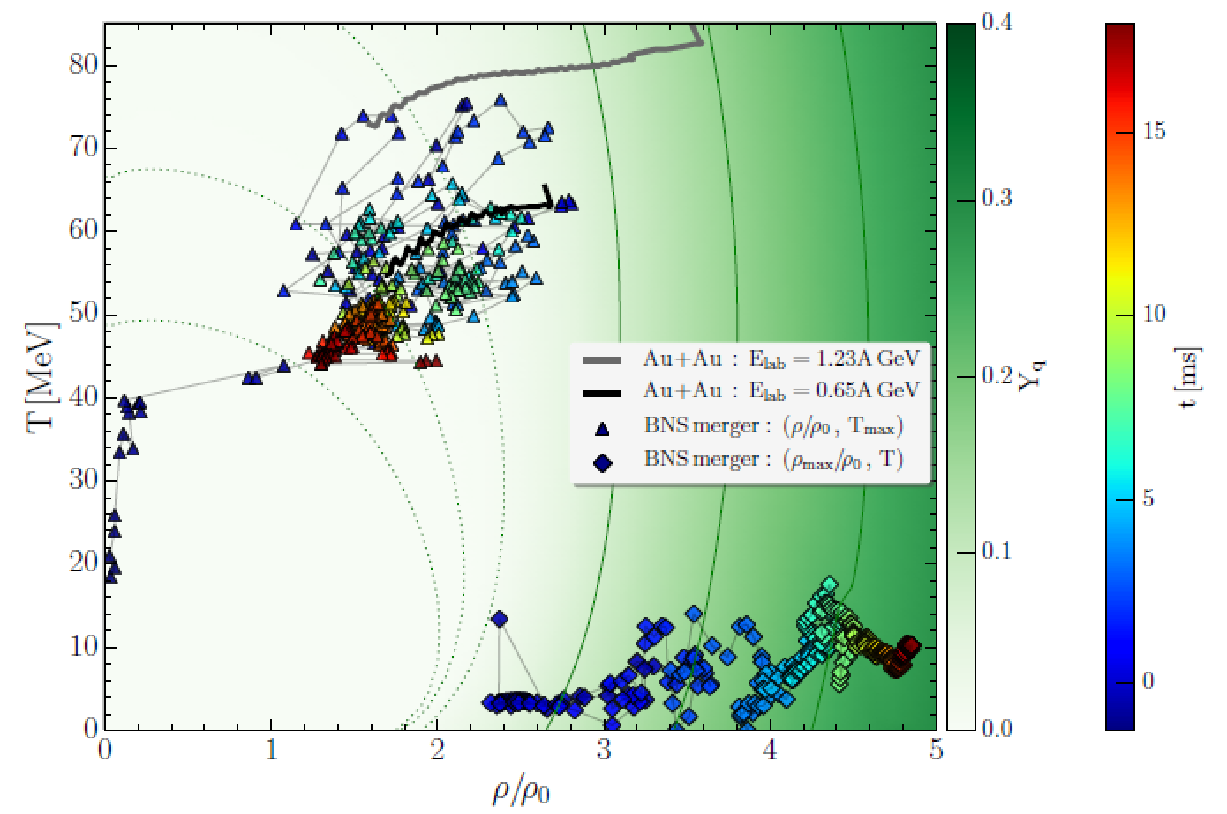 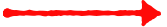 Heavy ion Collisions GSI  +   FAiR      same environment as 
Bin. Neutron Star mergers
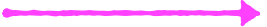 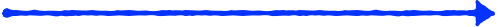 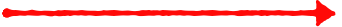 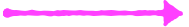 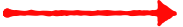 10
Probing phase diagram of CMF in heavy ion collisions
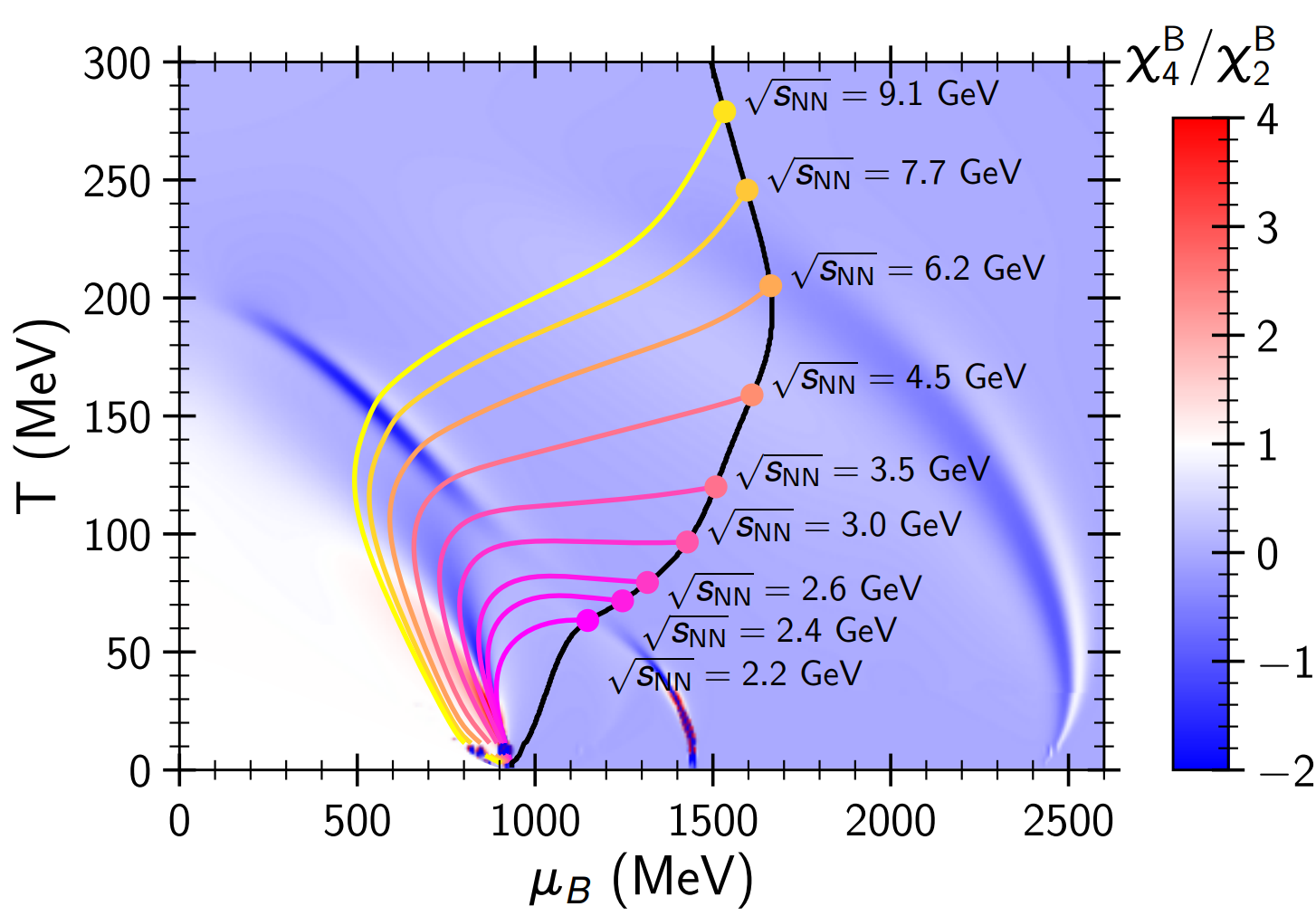 Isentropes (S/A = const) illustrate hydrodynamical evolution of the central region in heavy ion collision.

Initial entropy per baryon S/A, was estimated by Taub adiabat (shock wave solution):
(A. H. Taub, Phys. Rev. 74, 328 (1948))






P0, ε0, and n0 correspond to the initial pressure, energy density, and baryon density in the local rest frame of each slab
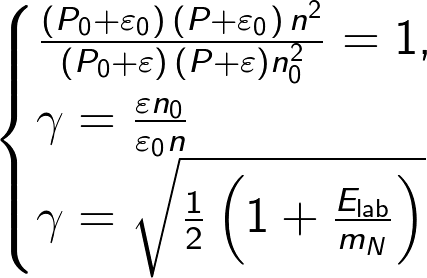 11
Kurtosis and the phase diagram
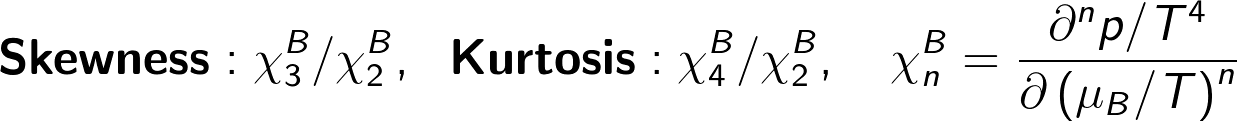 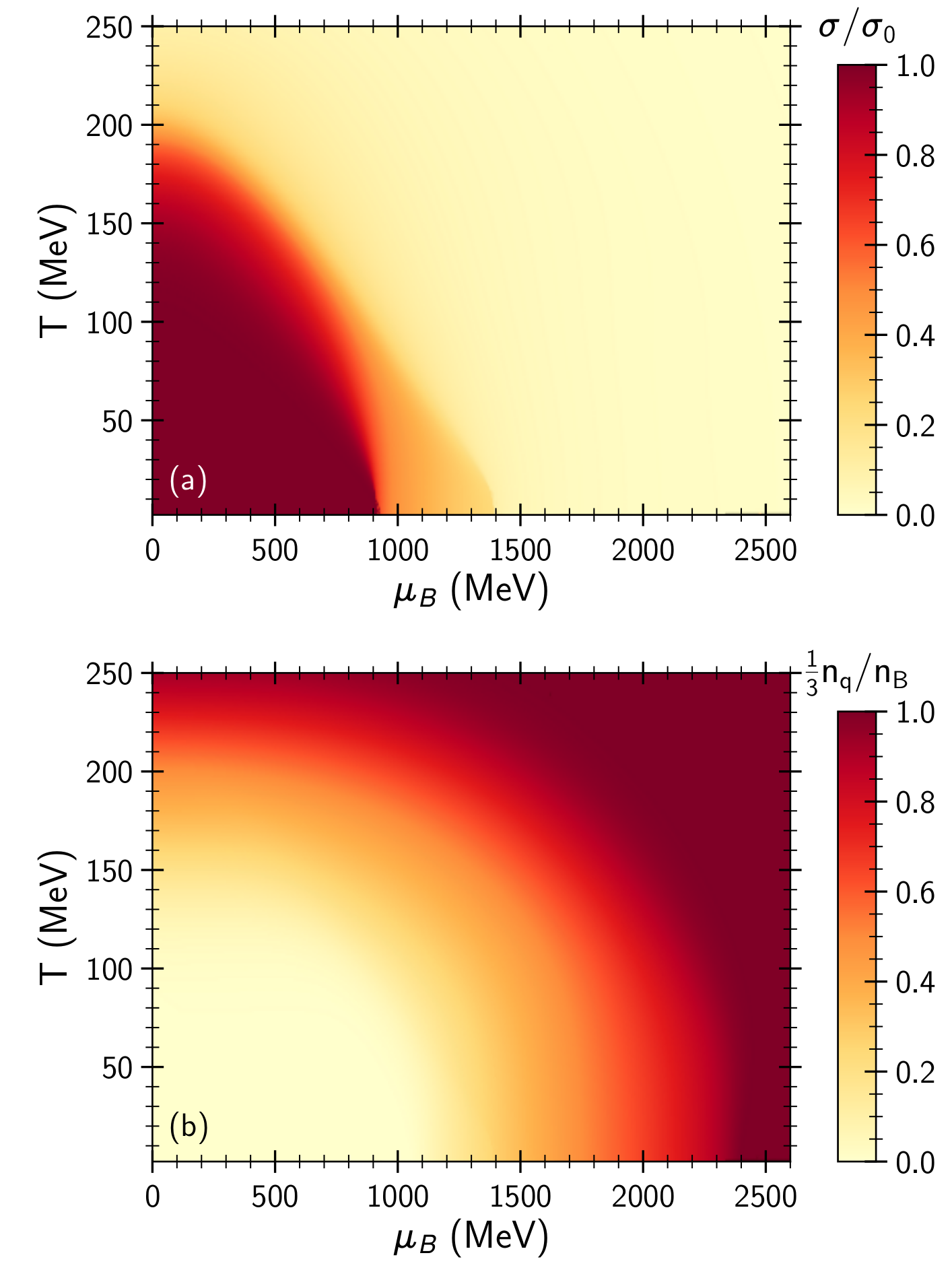 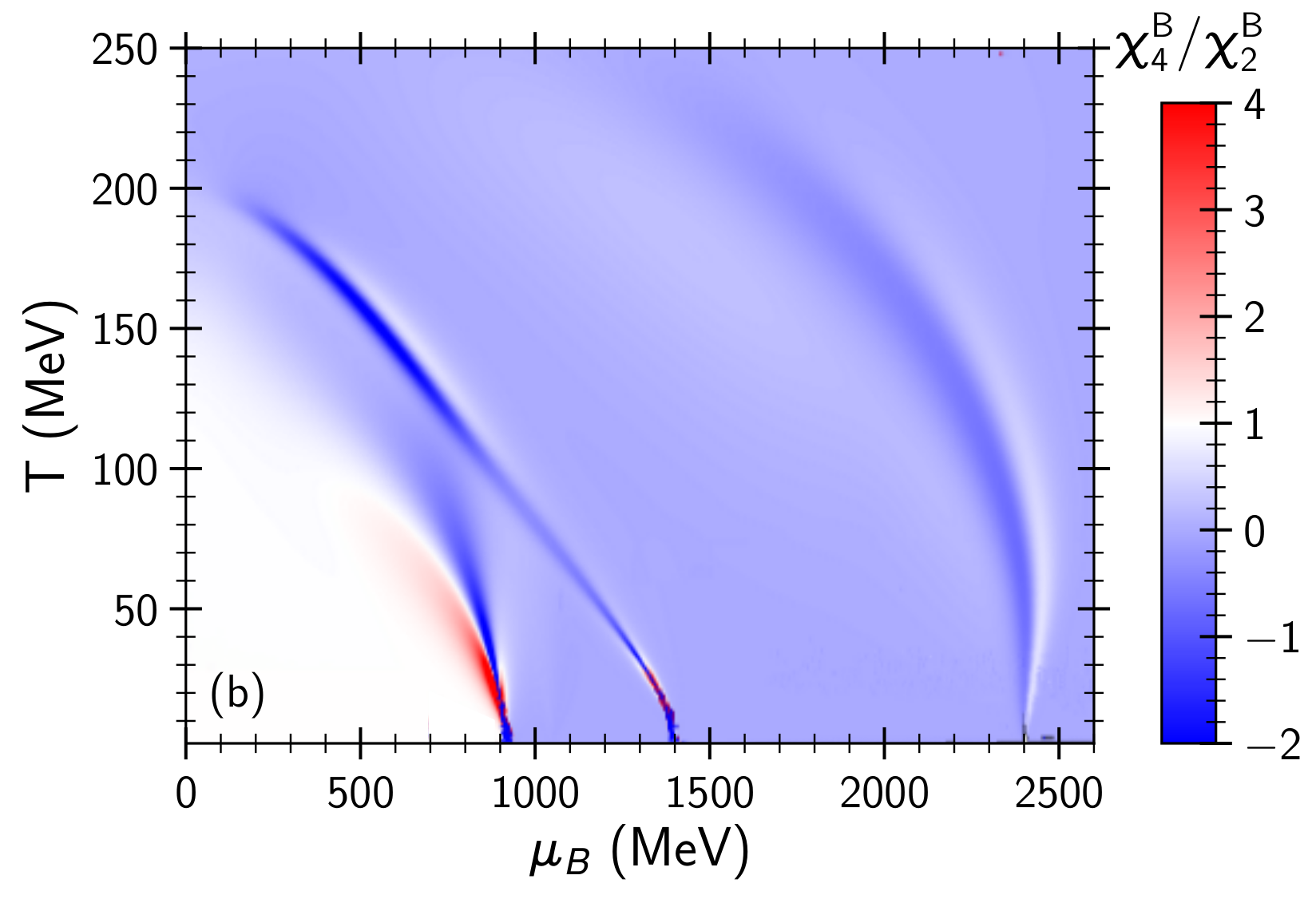 Quark fraction
Quark
Matter
Quarks+hadrons,
Chiral condensate=0
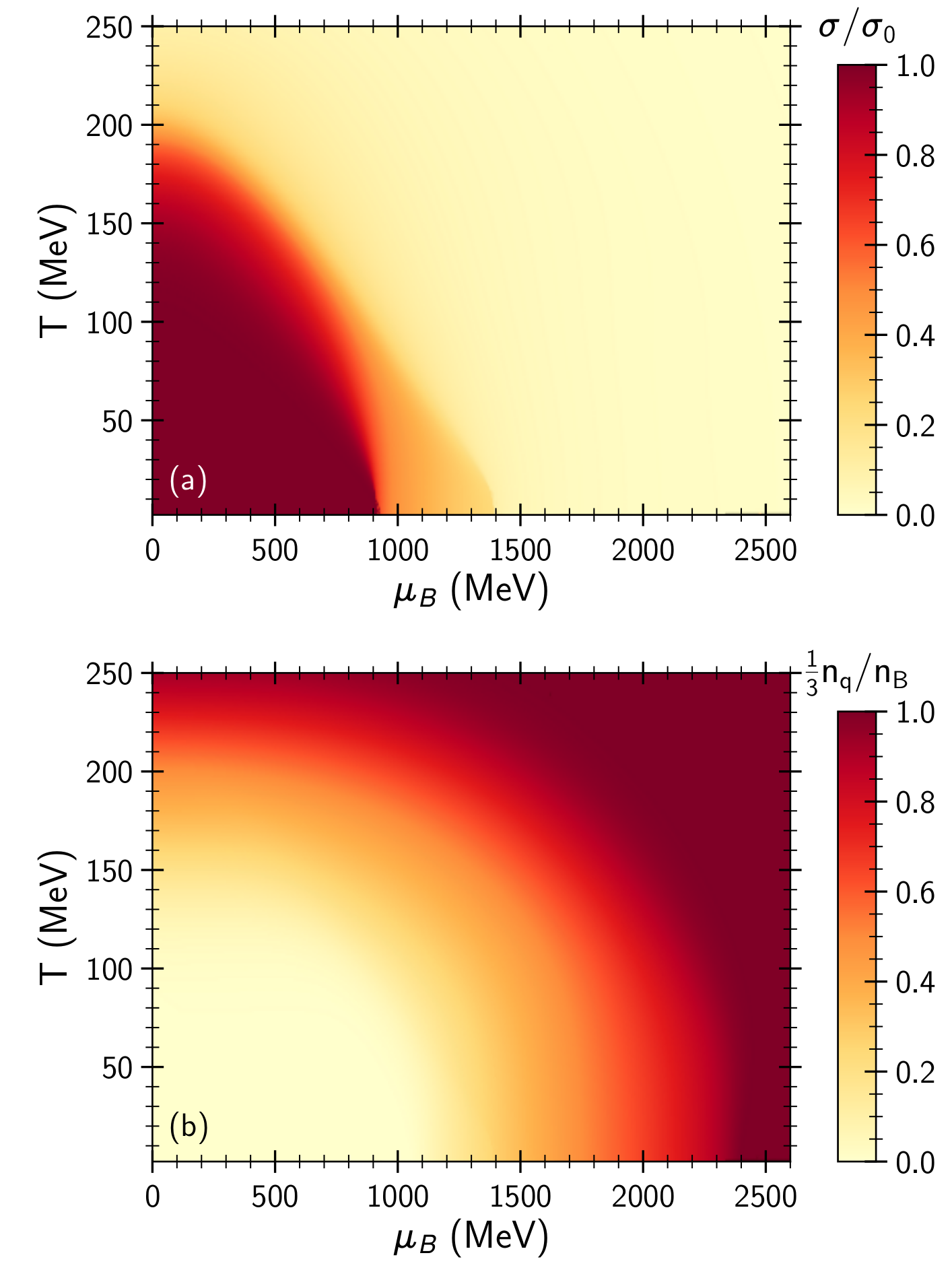 Chiral condensate
Dilutehadrons
Hadronic liquid
12
Relativistic 4D Hydrodynamics for Heavy Ion Collisions@FAIR
The CMF model applied in fluid dynamical simulations of HIC
Jan Steinheimer , FIAS Frankfurt
 Special Relativistic 3+1Dim Hydrodynamics for  Heavy Ion Collisions

’80-/’90-ies : G.Graebner, D.Rischke, et al., ITP, Goethe University
13
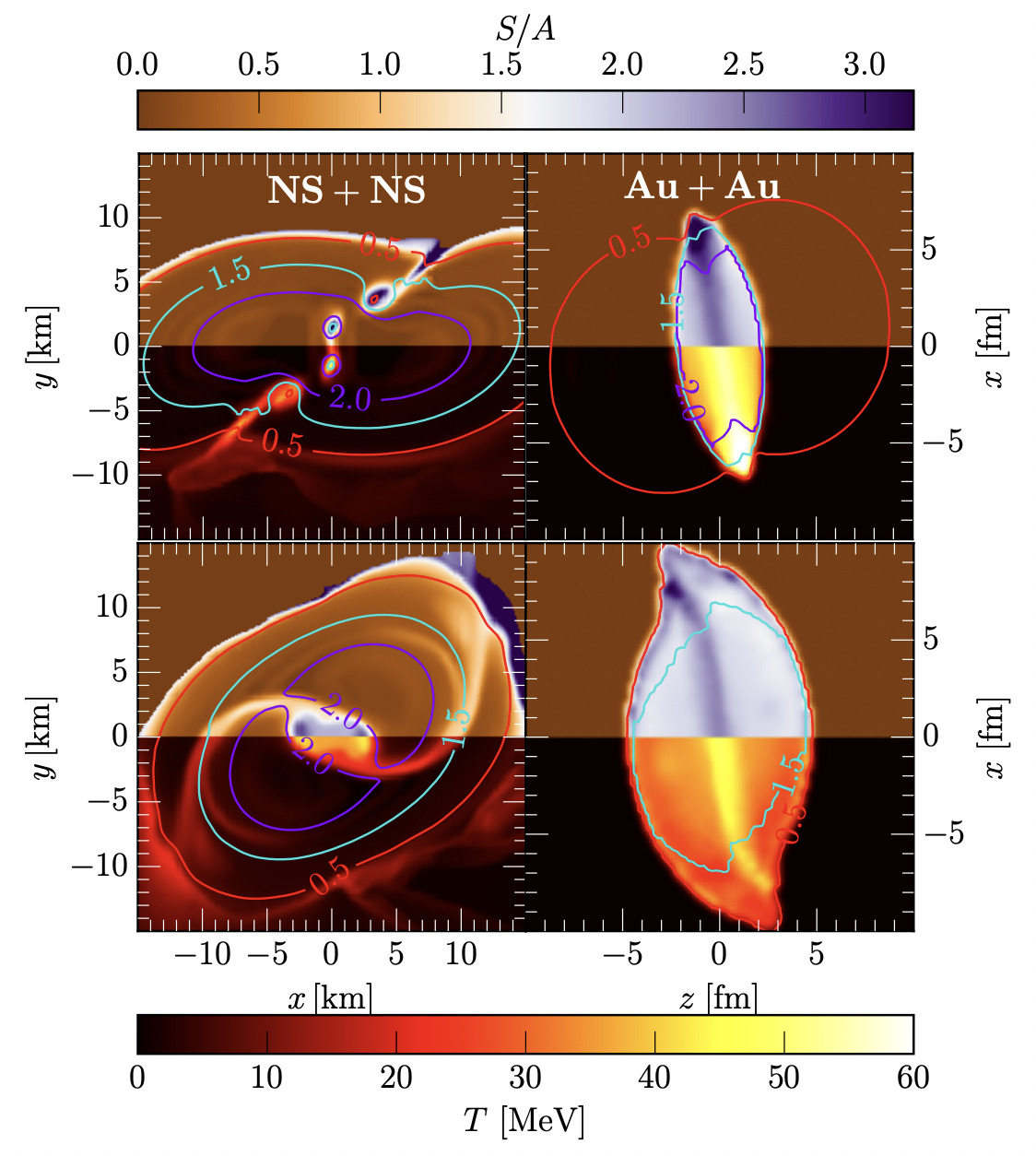 Entropy per Baryon S/A (top colormaps) and 
Temperature T (bottom colormaps) 
for a BNS merger (NS+NS) with total mass Mtot = 2.8 Msun (left panels) and a
Au + Au HIC at Elab = 450 MeV (right panels). 
Colored lines mark density contours in units of n_sat.
snapshots in different rows refer to
 t = −2, 3 ms before and after merger for the BNS, respectively, and to
 t = ±5 fm/c before and after the full overlap for the HIC.
E. Most, A. Motornenko et al, PLB
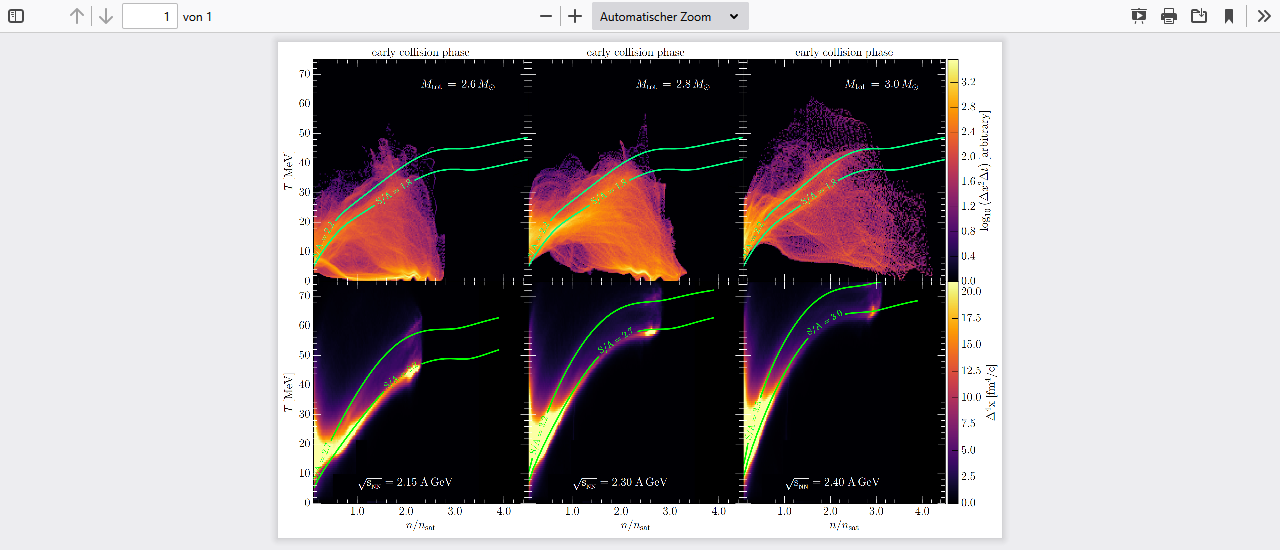 T(n), S/A in
Binary
Neutron 
Star 
Collision
 
T(n), S/A in
Binary 
Heavy Ion
Collision
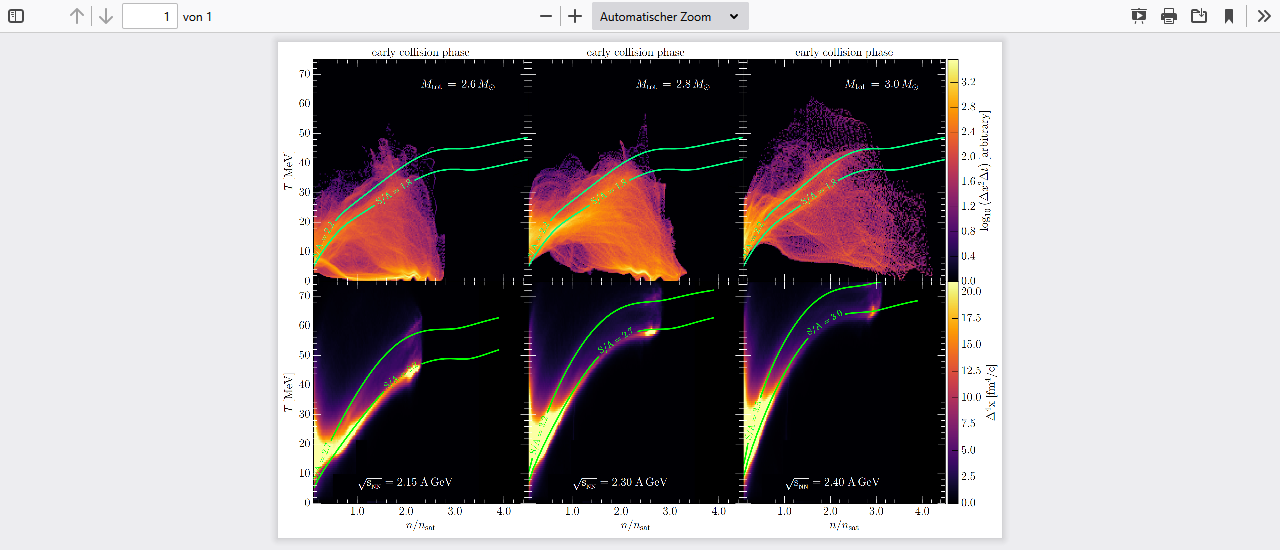 Neutron Star     S/A > 2, increases with NS mass 
GSI/FAIR          S/A > 2, increases with E_LAB
Tune   Kern-Kern => Stern-Stern EoS in the LAB!
E.Most, A.Motornenko, J. Steinheimer, L. Rezzolla, H.St., PLB
T, n Evolution in the phase diagram
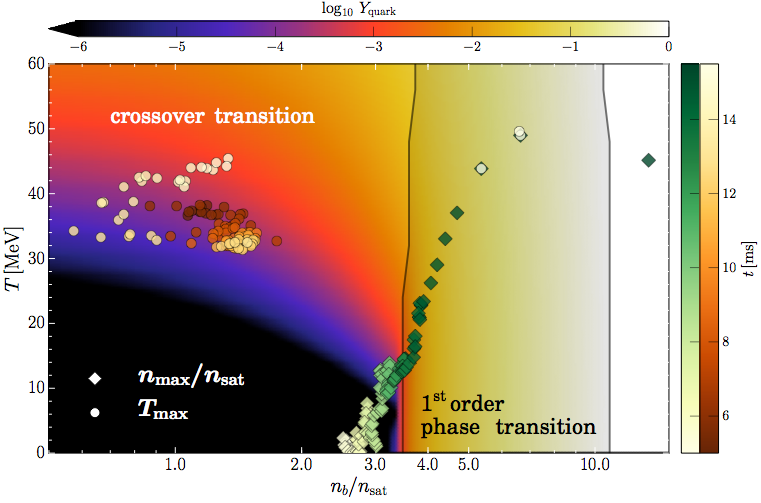 Evolution of the max. temperature and density.
Quarks appear early on in Torus:  T~50 MeV
Once core reaches density n/n_0 ~ 3.5, transition into SQM occurs
16
Gravitational Wave Emission from BNSM- ML!
“high-mass” binary
“low-mass” binary
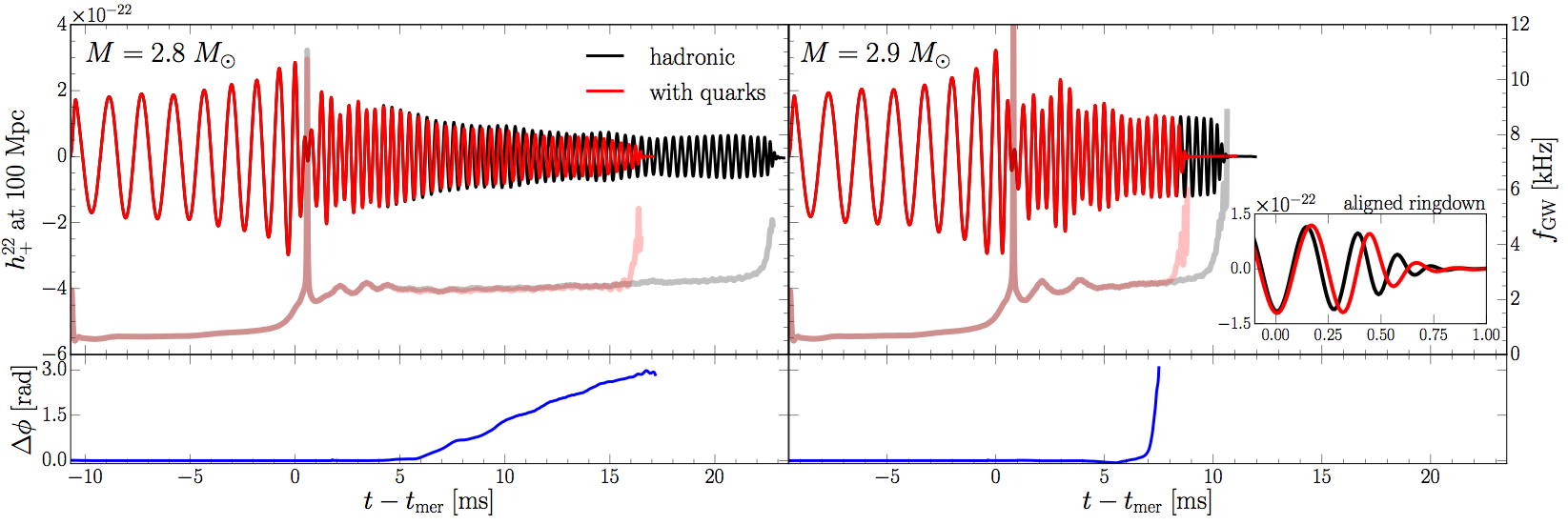 In low-mass binary, after ~ 5 ms, quark fraction is large enough to change quadrupole moment and yield differences in the waveforms.
In high-mass binary, phase transition takes place rapidly after ~ 5 ms
. Waveforms are similar but ringdown is different (free fall for PT).
Mismatch hadronic inspiral and post-merger phase: 
clear Signature of Quark Matter - crossing or 1.OPT ?
17
Gravitational Wave Emission from BNSM!
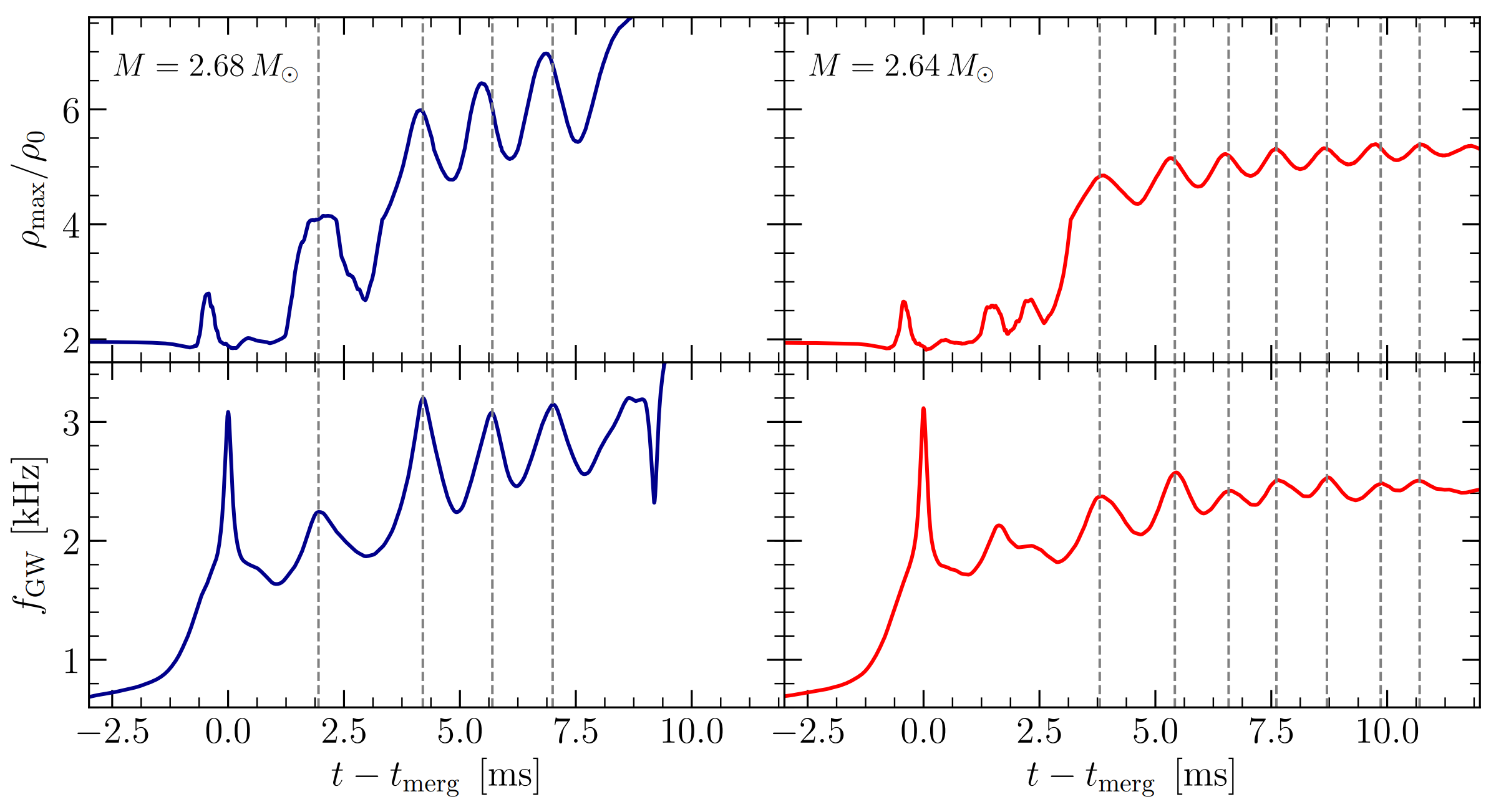 “low-mass” binary
“high-mass” binary
Time dependence of instantaneous GW frequencies 
- perfectly in phase with maximum density peaks
18
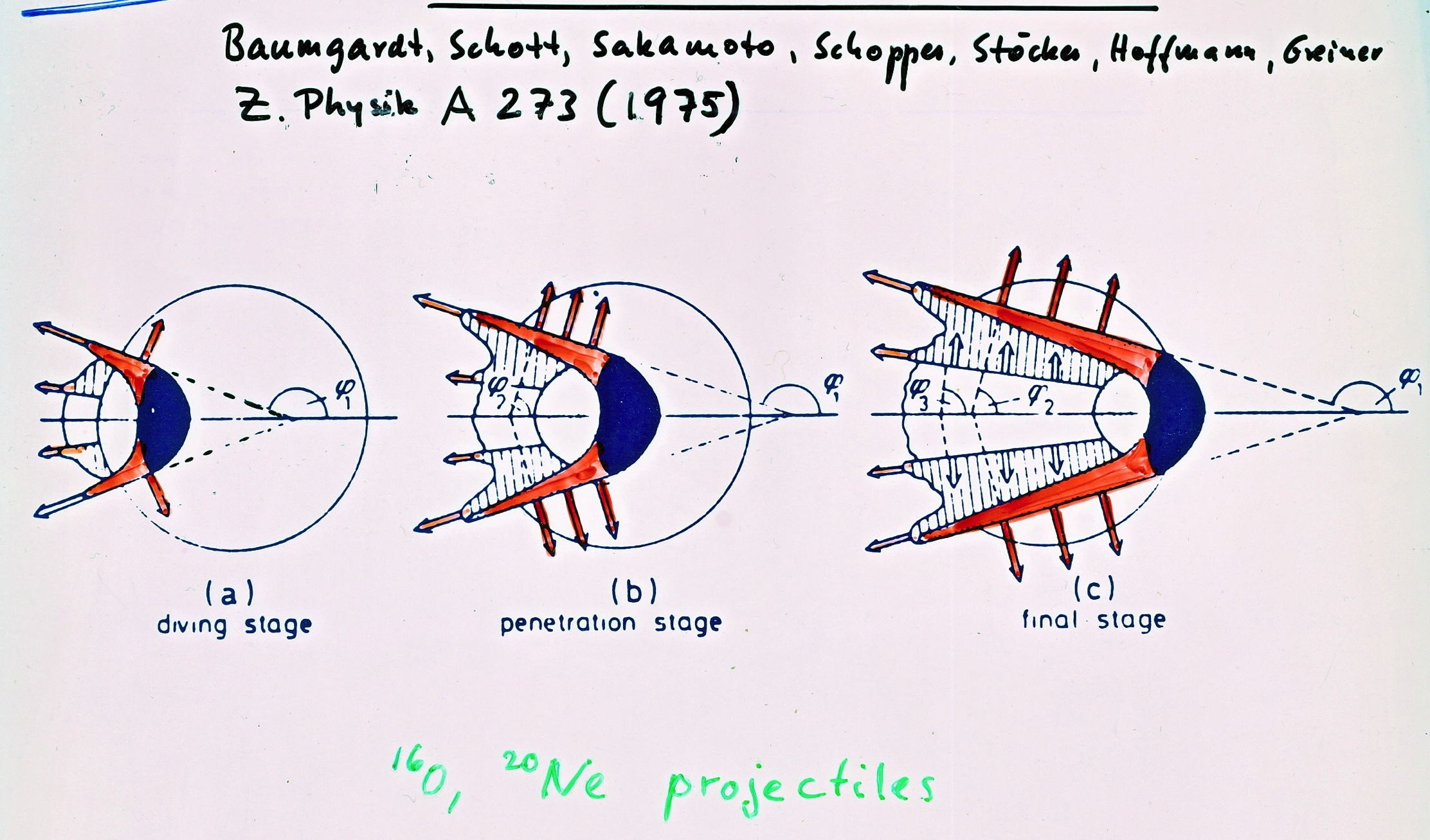 Courtesy Karlheinz Kampert
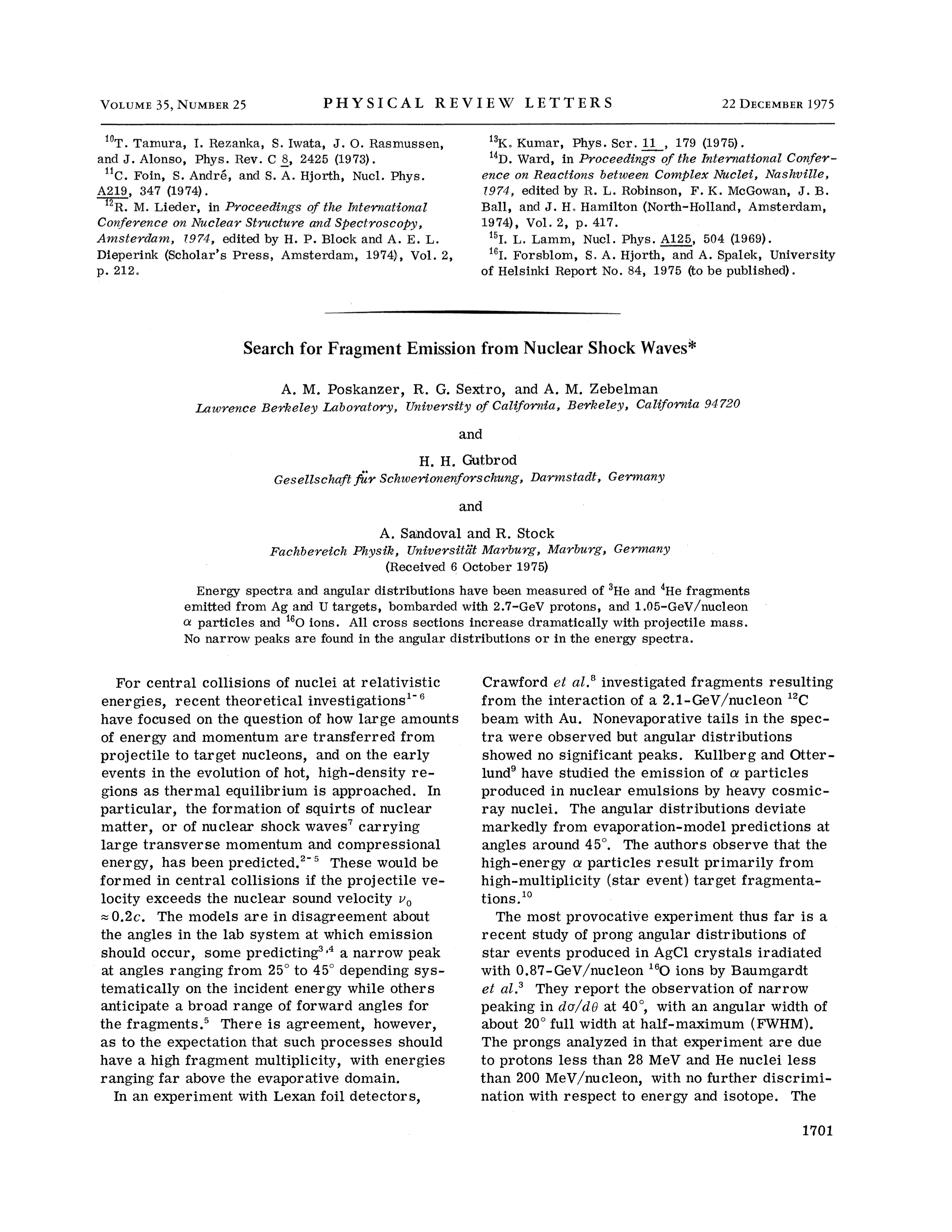 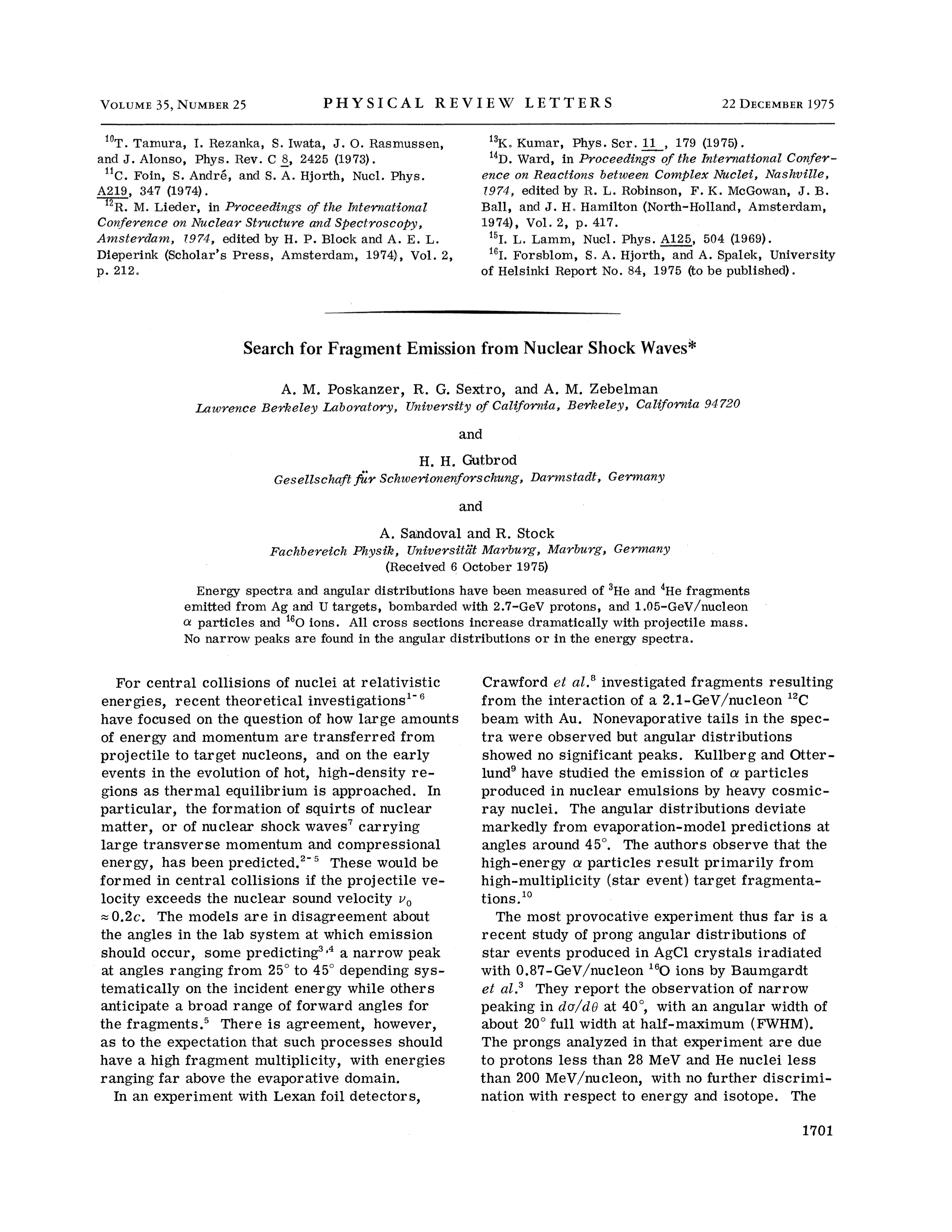 1975
GSI-LBL-Marburg collaboration
Nuclear Schock Wave Peaks early reported: 
Baumgardt, Schopper, AgCl Crystals 
Predicted: H.Stöcker, Scheid, Greiner - still to be confirmed
LBL Begins with Single Arm Inclusive Experiments:
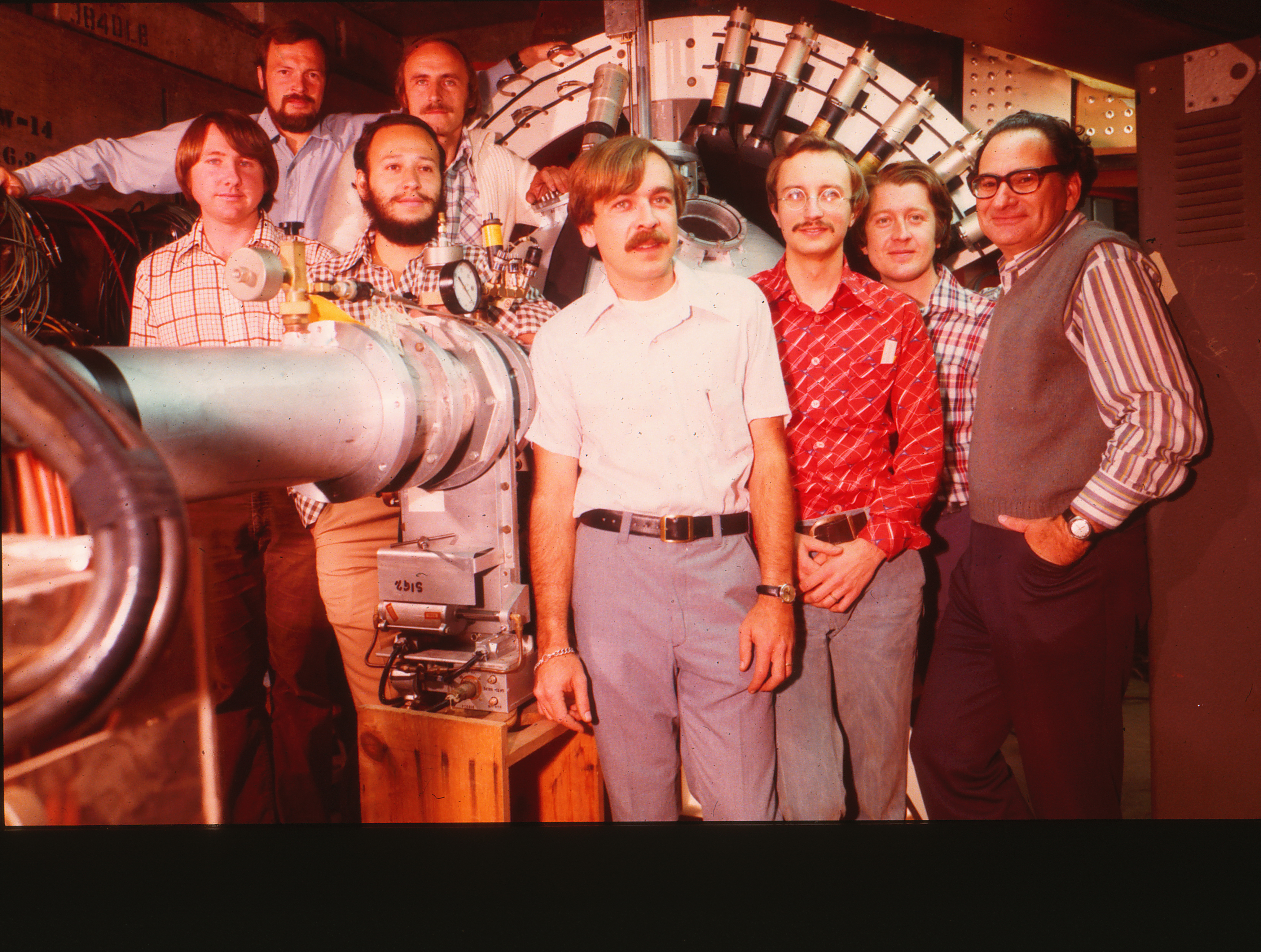 19
Courtesy Karlheinz Kampert
Prediction of Nuclear Collective Flow
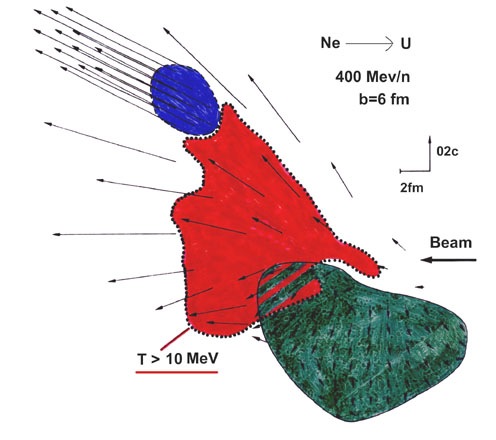 H.Stöcker, Maruhn, Greiner, PRL 44 (1980) 725
Hydrodynamical Calculations

In A+A collisions, interactions among constituents and density distribution lead to 

pressure gradient  ⇒  collective flow is a
 Barometer for the Equation of State (EoS) and viscosity are key ingredients
20
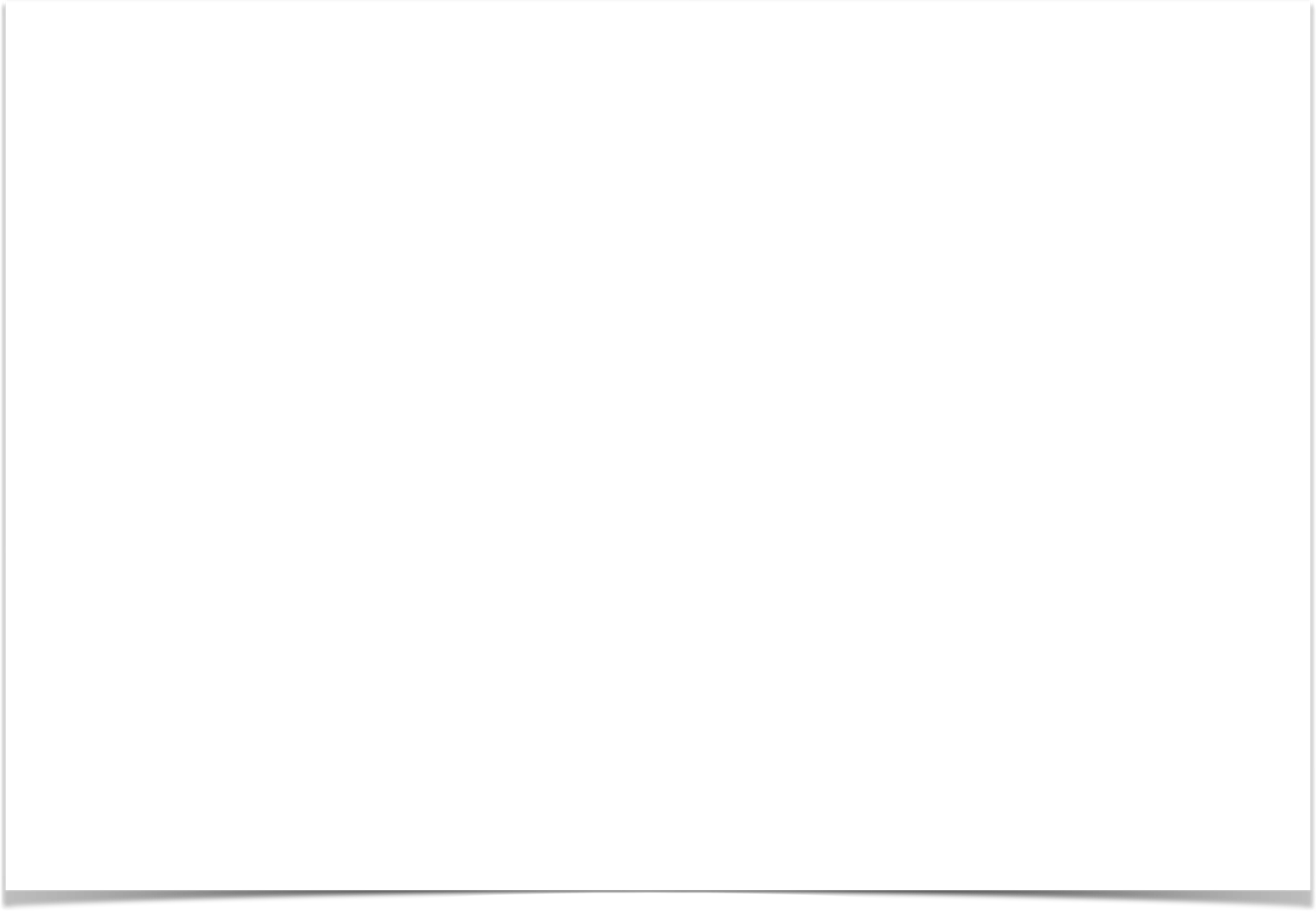 Then young theorists waiting for data…
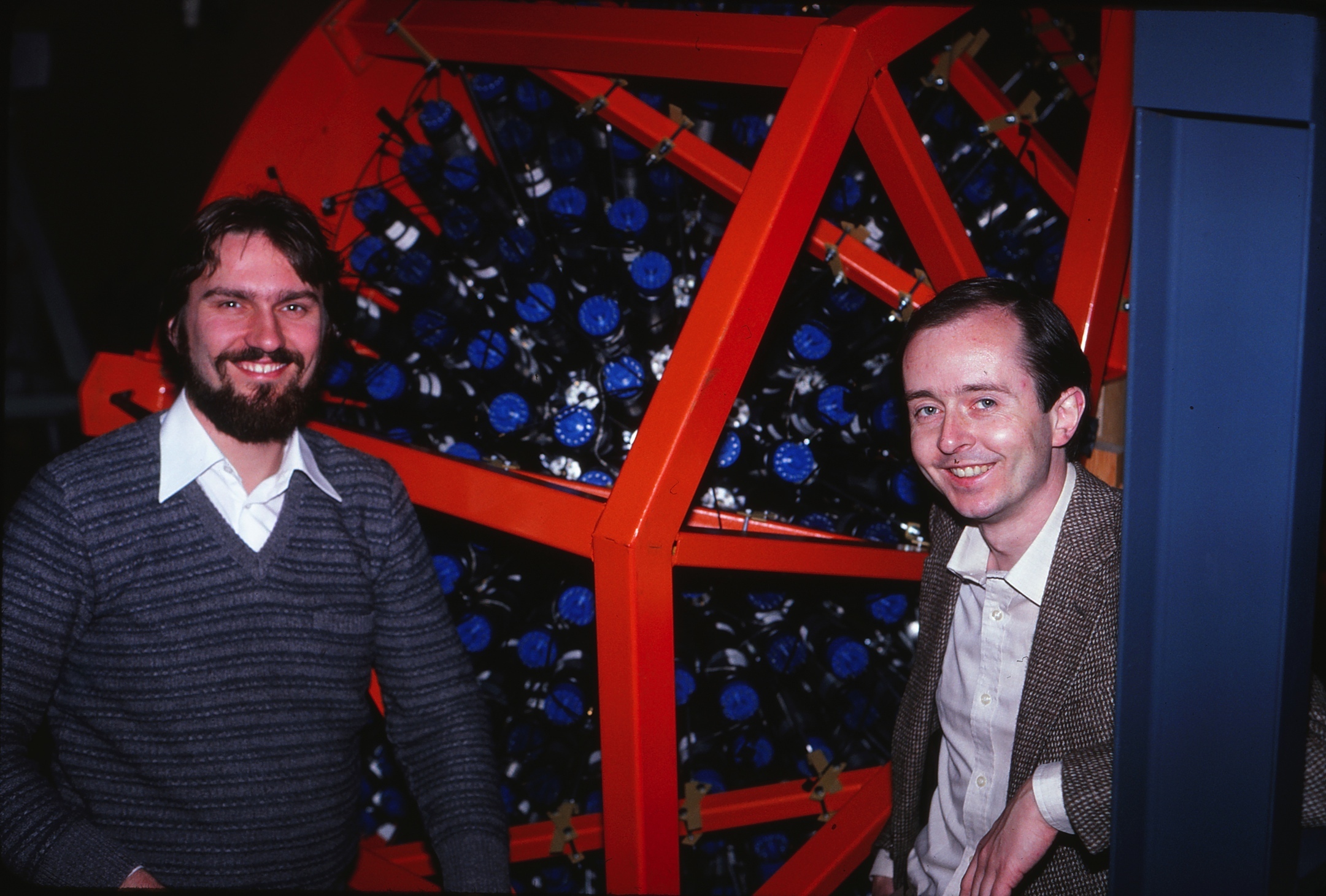 21
Courtesy Karlheinz Kampert
Discovery of predicted Nuclear Collective Flow
1984
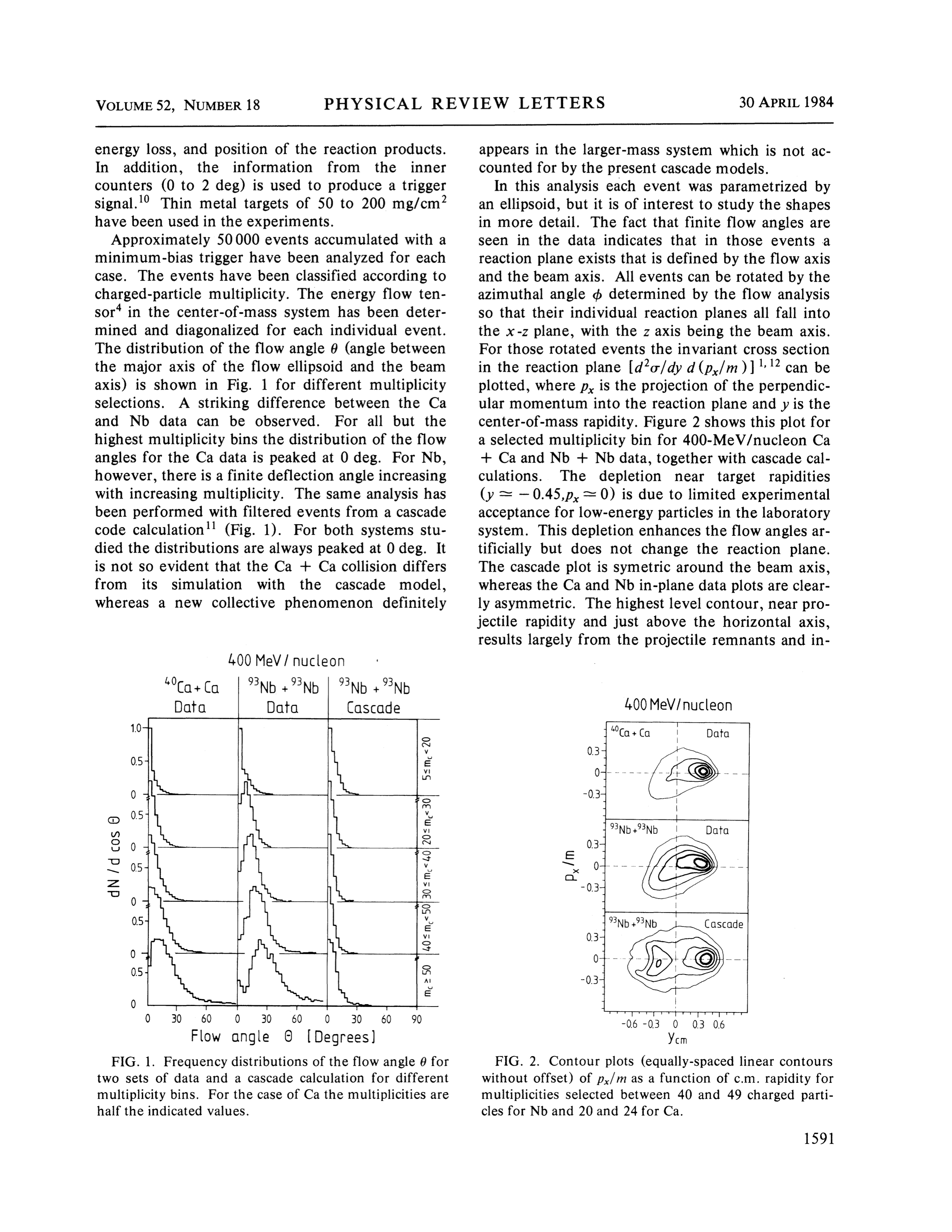 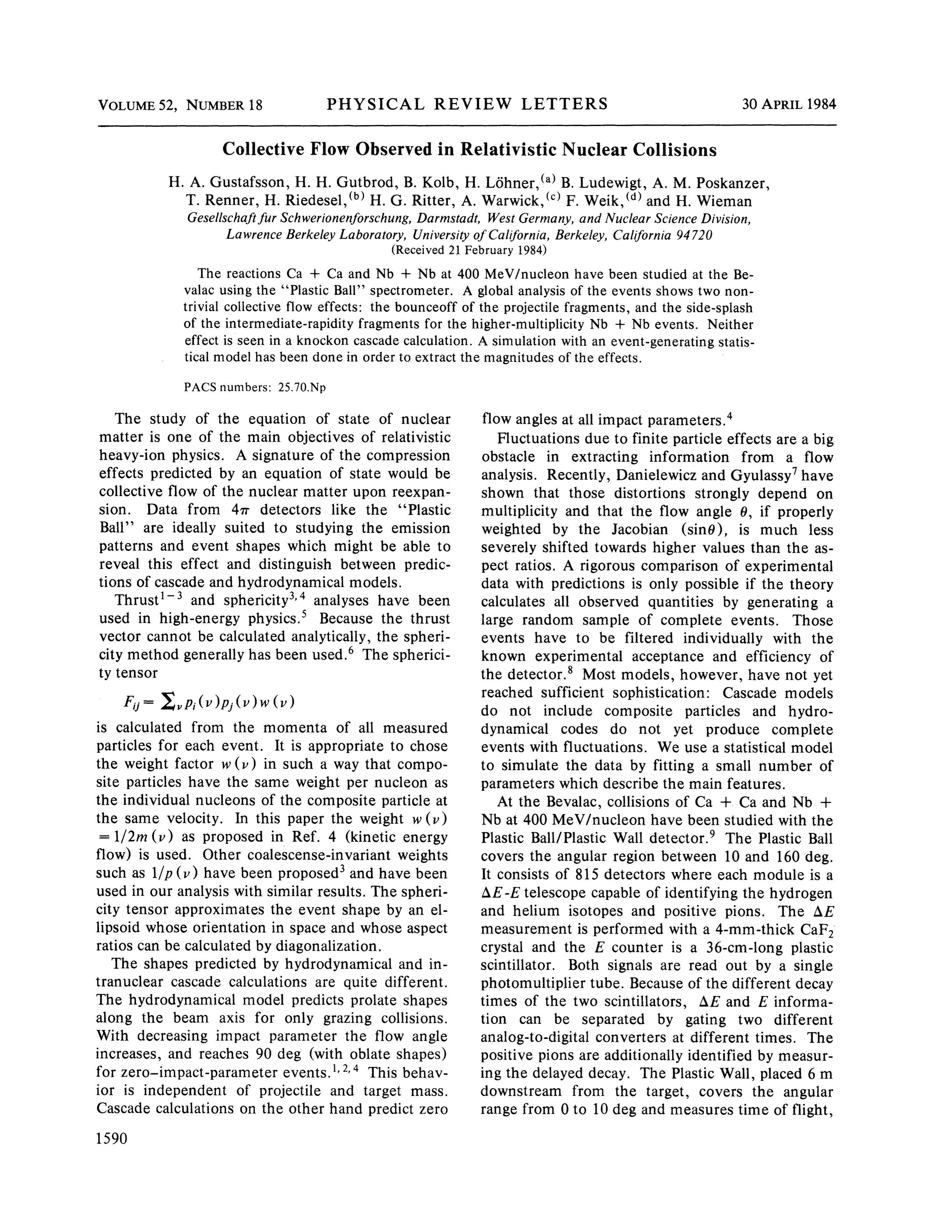 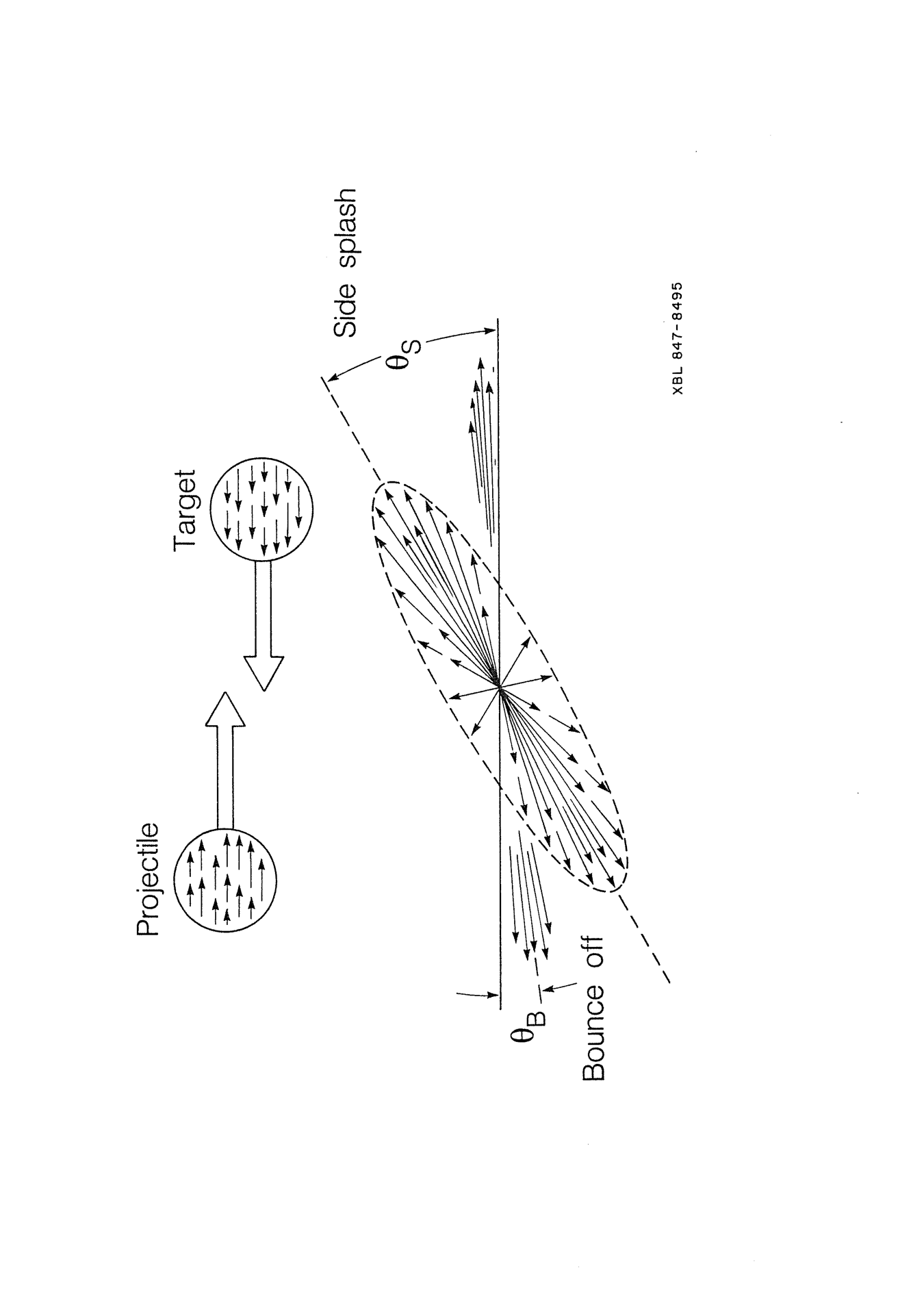 Sphericity Analysis:
rotationally symmetric ellipsoid inclined wrt beam axis by flow angle Θ calculated from momenta of particles:
H.Stöcker, Maruhn, Greiner, PRL 44 (1980) 725
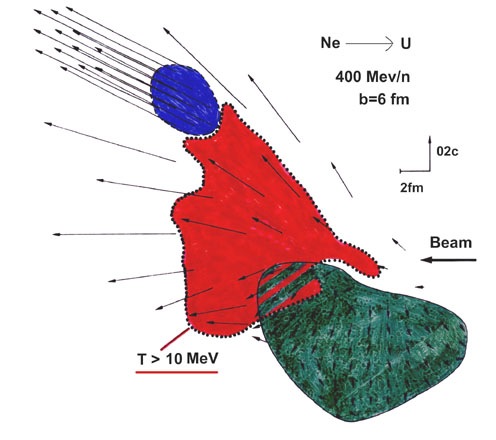 (kinetic energy flow)
PB Data confirmed hydro flow calculations
- and ruled out intranuclear cascade
22
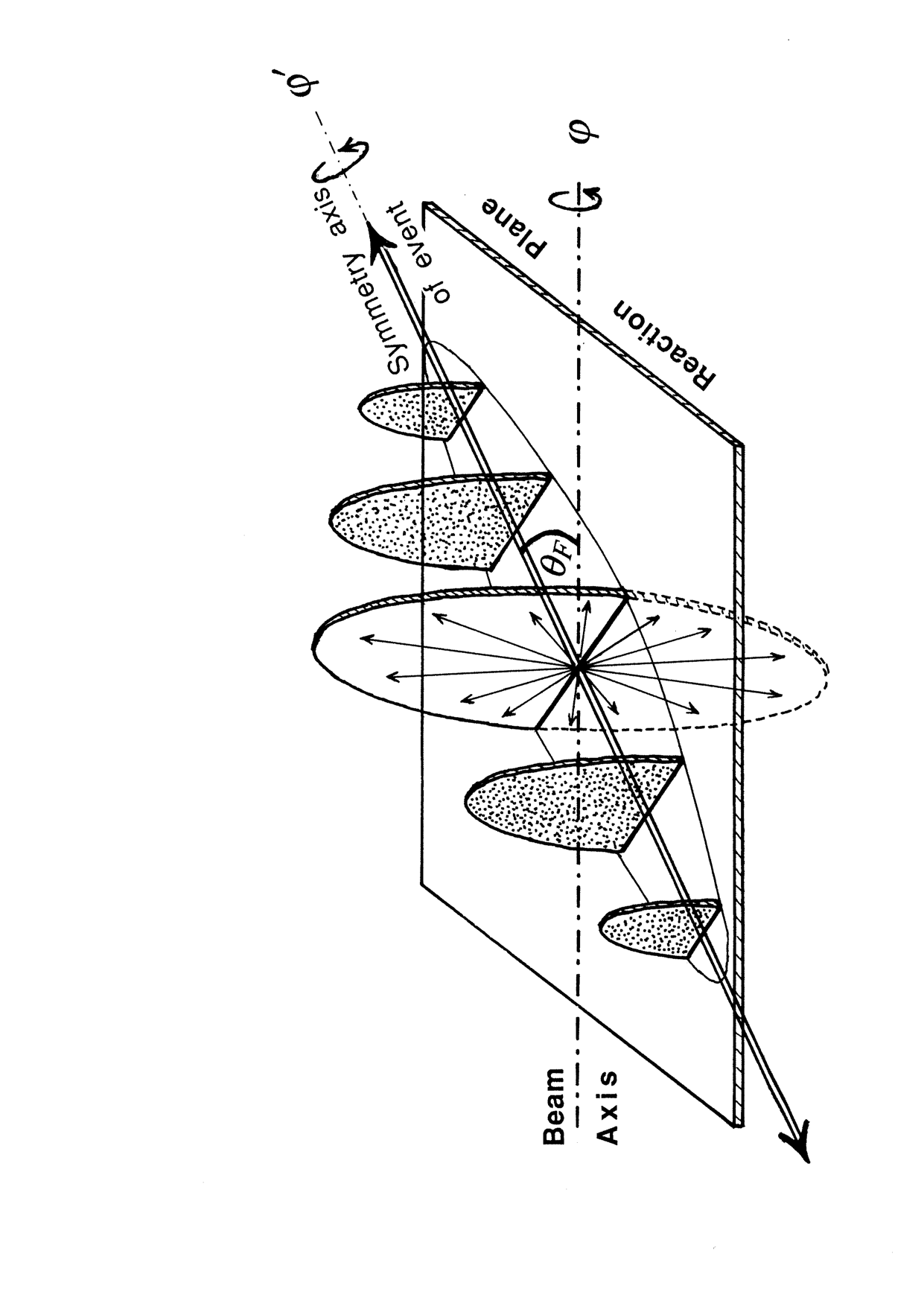 Discovery of predicted „Squeeze-Out“
1989
Ch. Hartnack IQMD, v2=(px^2-py^2)/pT^2
 first indications by Diogene experiment
90°
H. Gutbrod, K.H.Kampert, B.W: Kolb,
A.M. Poskanzer, H.G. Ritter, H.R. Schmidt; Phys. Lett. B216 (1989) 267
Au+Au at 400 AMeV
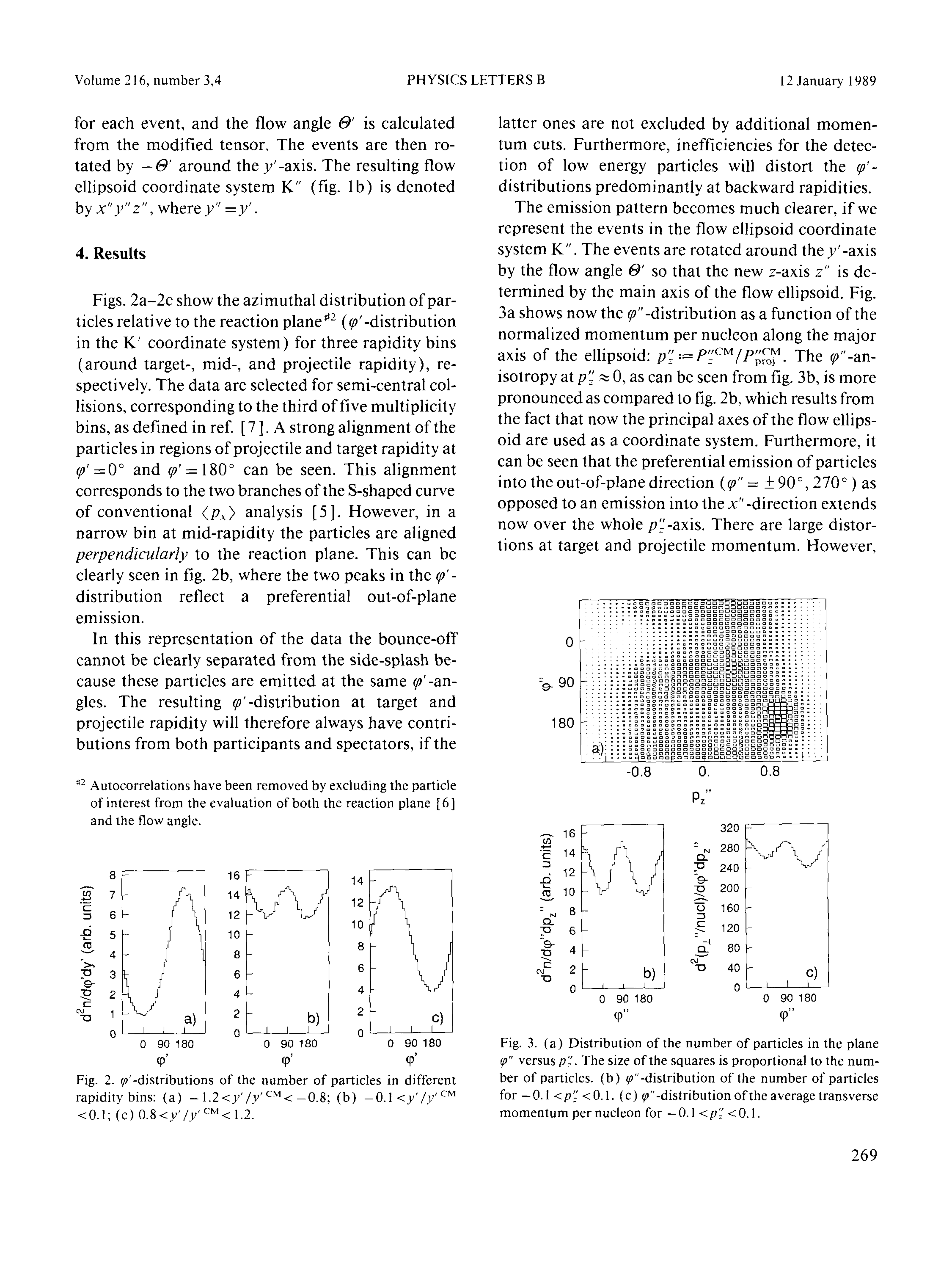 Courtesy:
 Karlheinz Kampert
90°
Note, this was the forerunner
 of the Fourier expansion analysis
midrapidity
backward
forward
Opened a new window to the fireball
23
Discovery of the predicted Sidewards Flow!
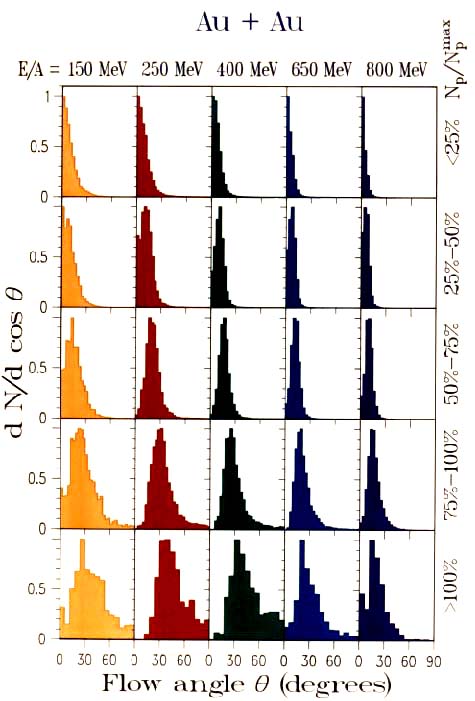 1984
Courtesy Karlheinz Kampert
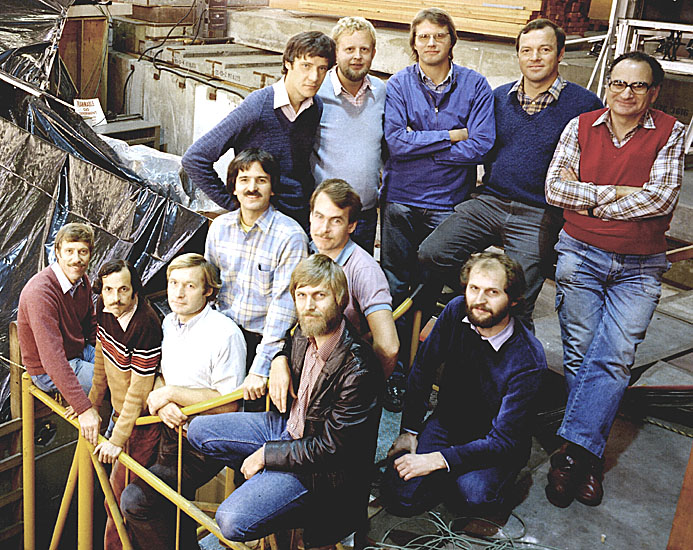 24
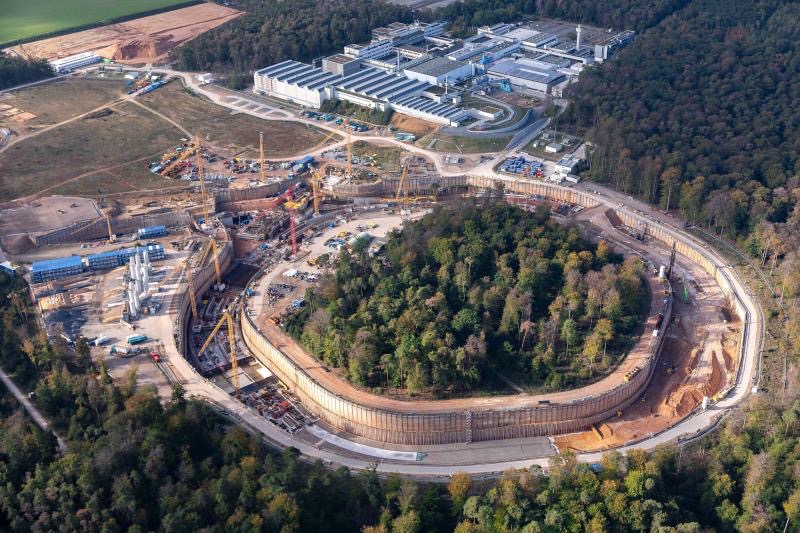 Death-Star- Machines - FAIR HIAF NICA STAR
NeutronStar matter in the Lab - Heavy Ion Collisions
The CBM experiment
Transition
Radiation
Detector
Time of Flight
Detector
Ring
Imaging
Cherenkov
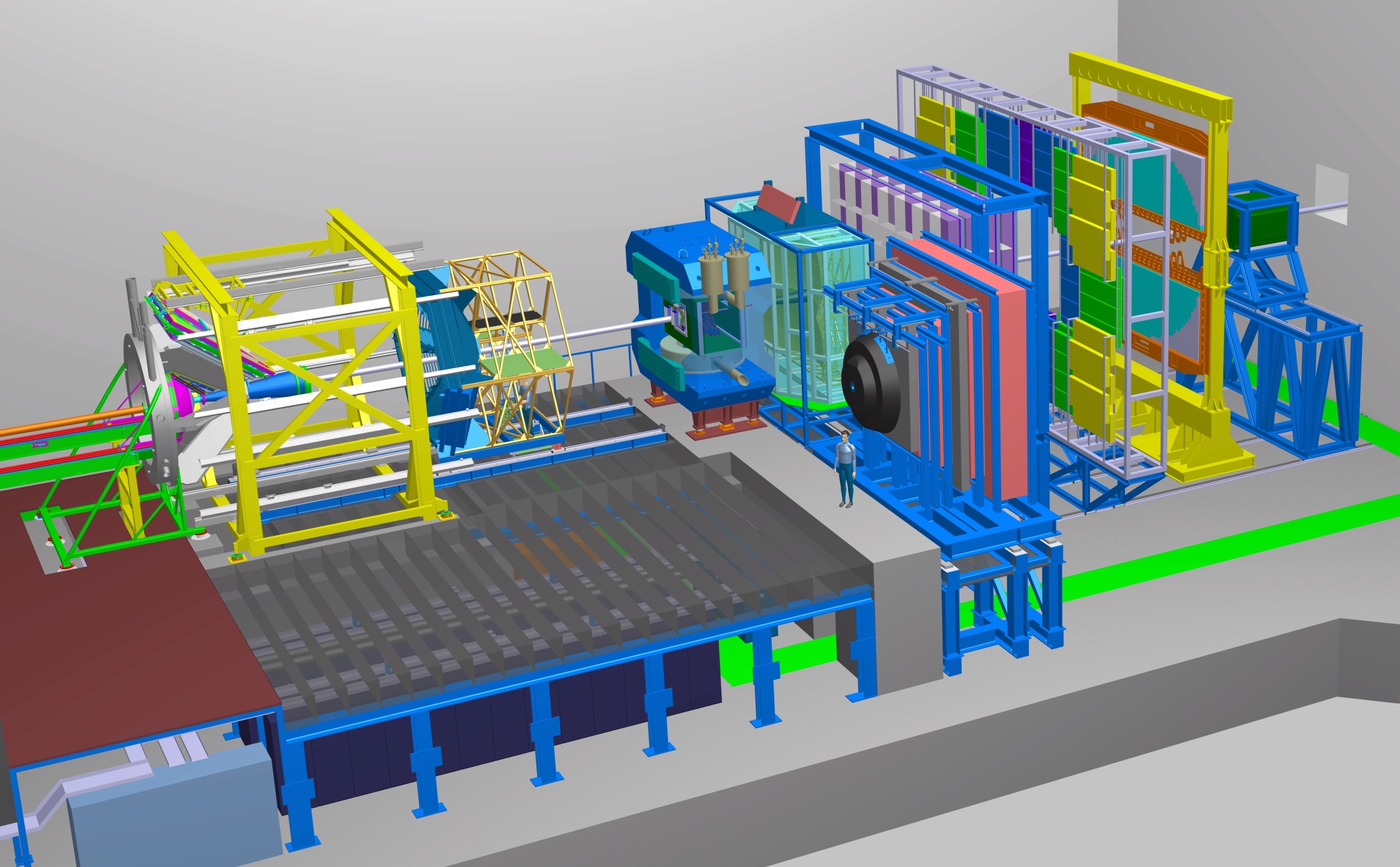 Silicon
Tracking
System
Dipol
Magnet
HADES
p+p, p+A
A+A (low mult.)
Micro
Vertex
Detector
Muon
Detector
Projectile
Spectator
Detector
DAQ/FLES HPC cluster
2/27/2018
H. Stoecker FAIR Discoveries
26
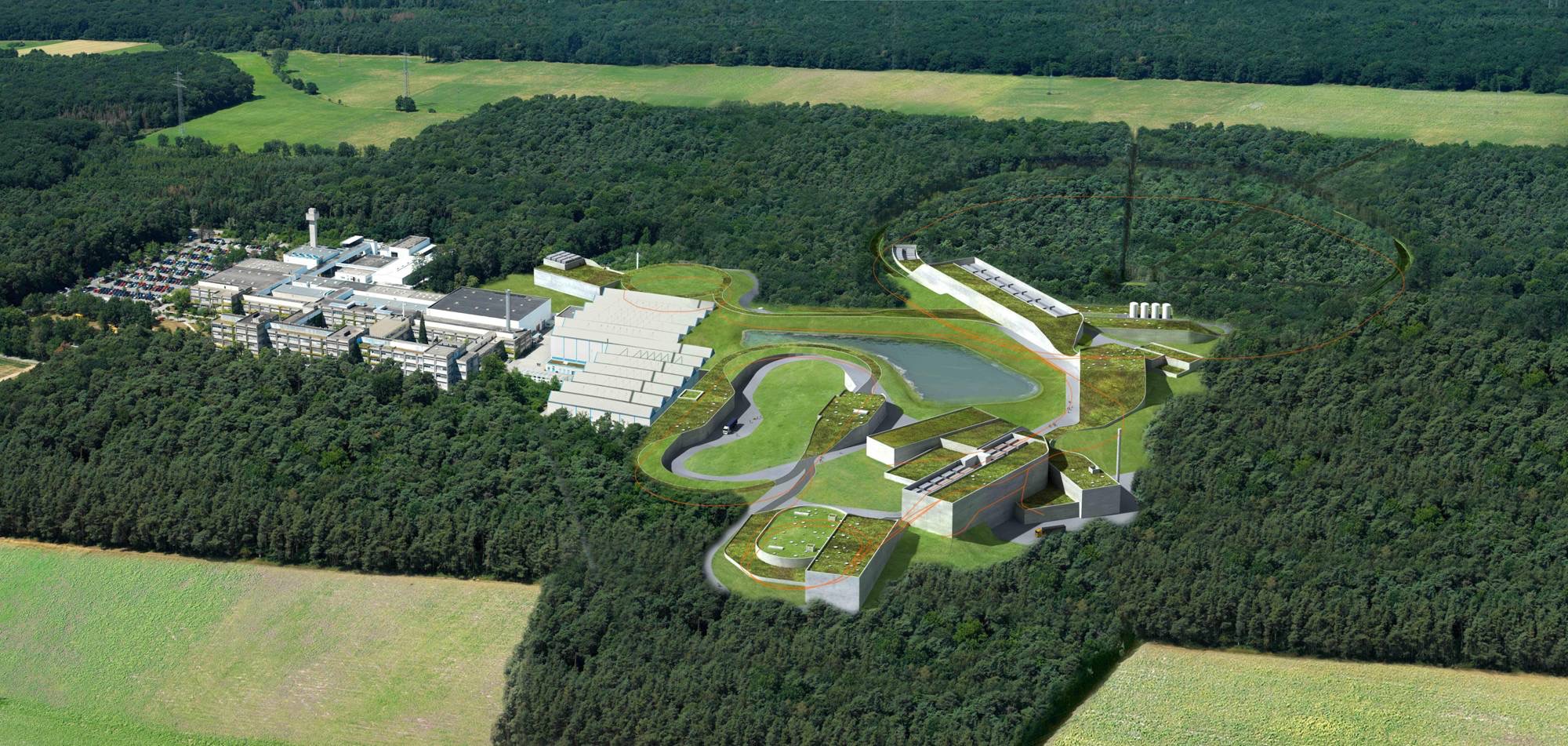 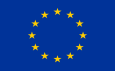 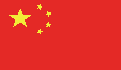 Observers
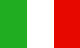 Slovenia
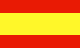 Poland
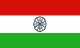 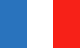 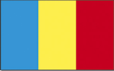 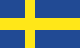 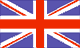 Russia
Rosatom
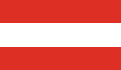 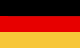 Sweden
Romania
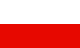 France
Spain
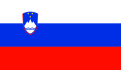 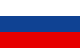 Italy
Germany
India
Finland
Death-Star- Machines - FAIR HIAF NICA STAR
NeutronStar matter in the Lab - Heavy Ion Collisions
Charm and Beauty of International Collaboration
Austria Czech
Hungary
China
UK
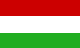 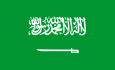 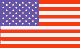 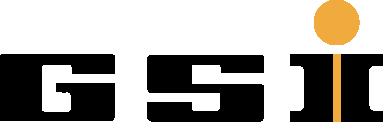 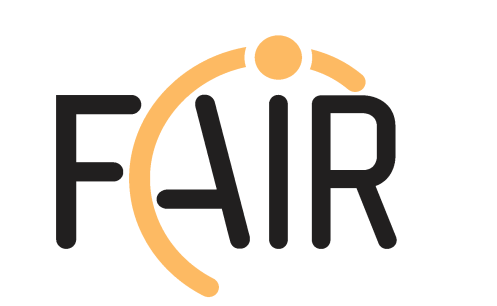 H. Stoecker FAIR Discoveries
27
11.11. 2019